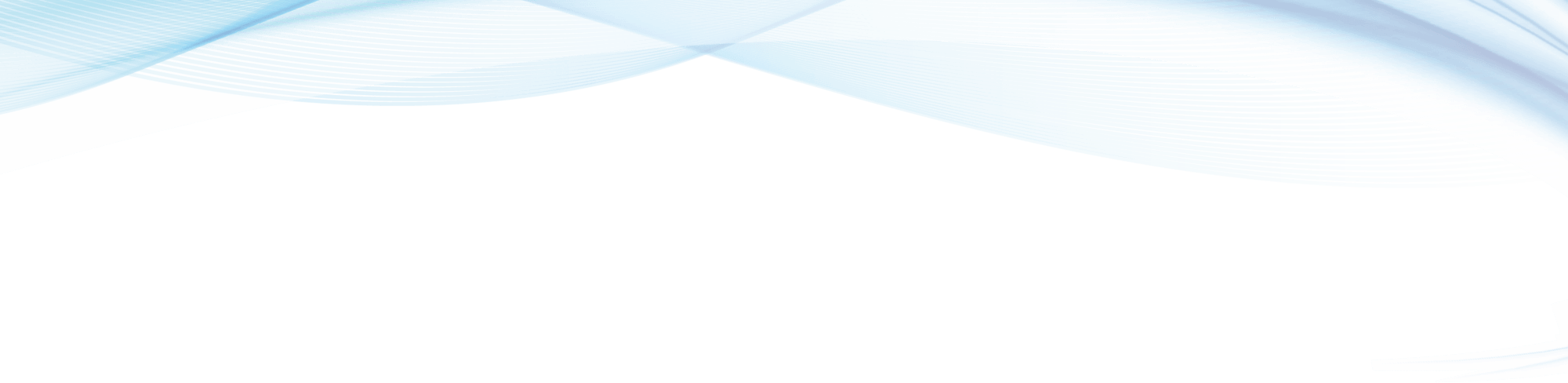 LOGO
HERE
新人入职自我介绍
关于本人 | 自我评价 | 岗位认知 | 工作计划
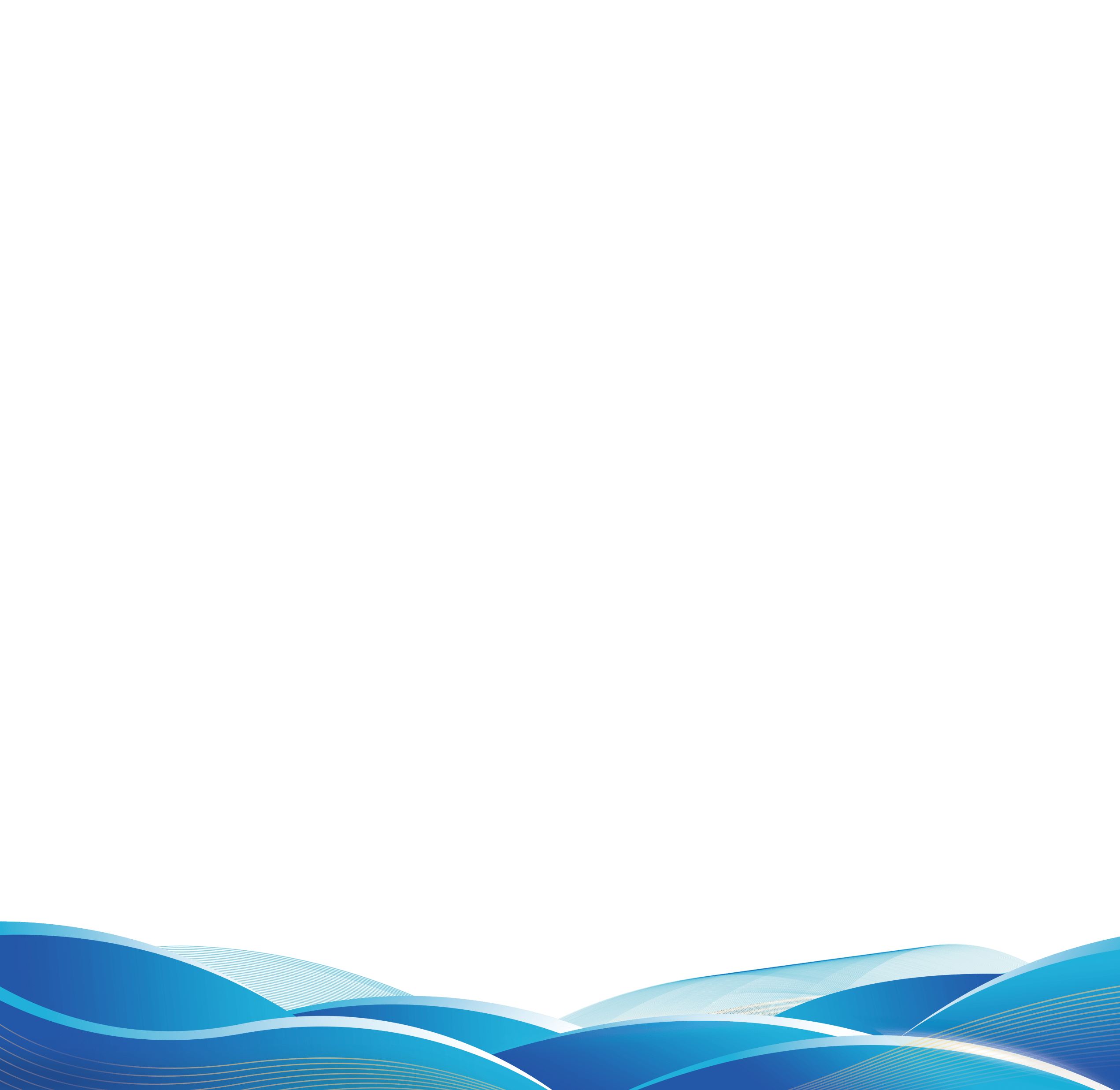 时间：20XX
汇报：PPTying
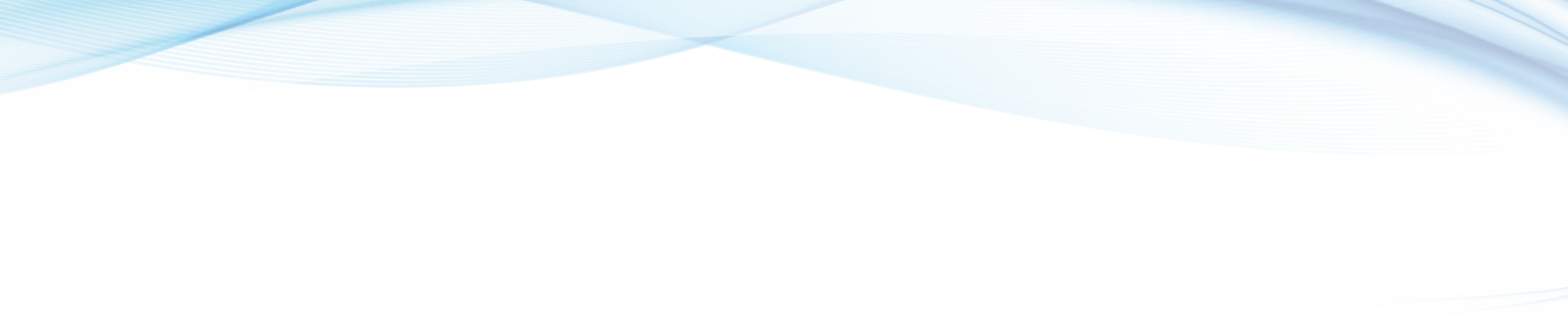 LOGO
HERE
目录
CONTENTS
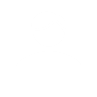 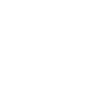 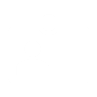 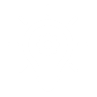 01
02
03
04
Talk About ME
Self-Assessment
Post Cognition
Work Planning
关于本人
自我评价
岗位认知
工作规划
点此输入内容或者复制您的内容在这里，通过复制您的文本后点此输入内容
点此输入内容或者复制您的内容在这里，通过复制您的文本后点此输入内容
点此输入内容或者复制您的内容在这里，通过复制您的文本后点此输入内容
点此输入内容或者复制您的内容在这里，通过复制您的文本后点此输入内容
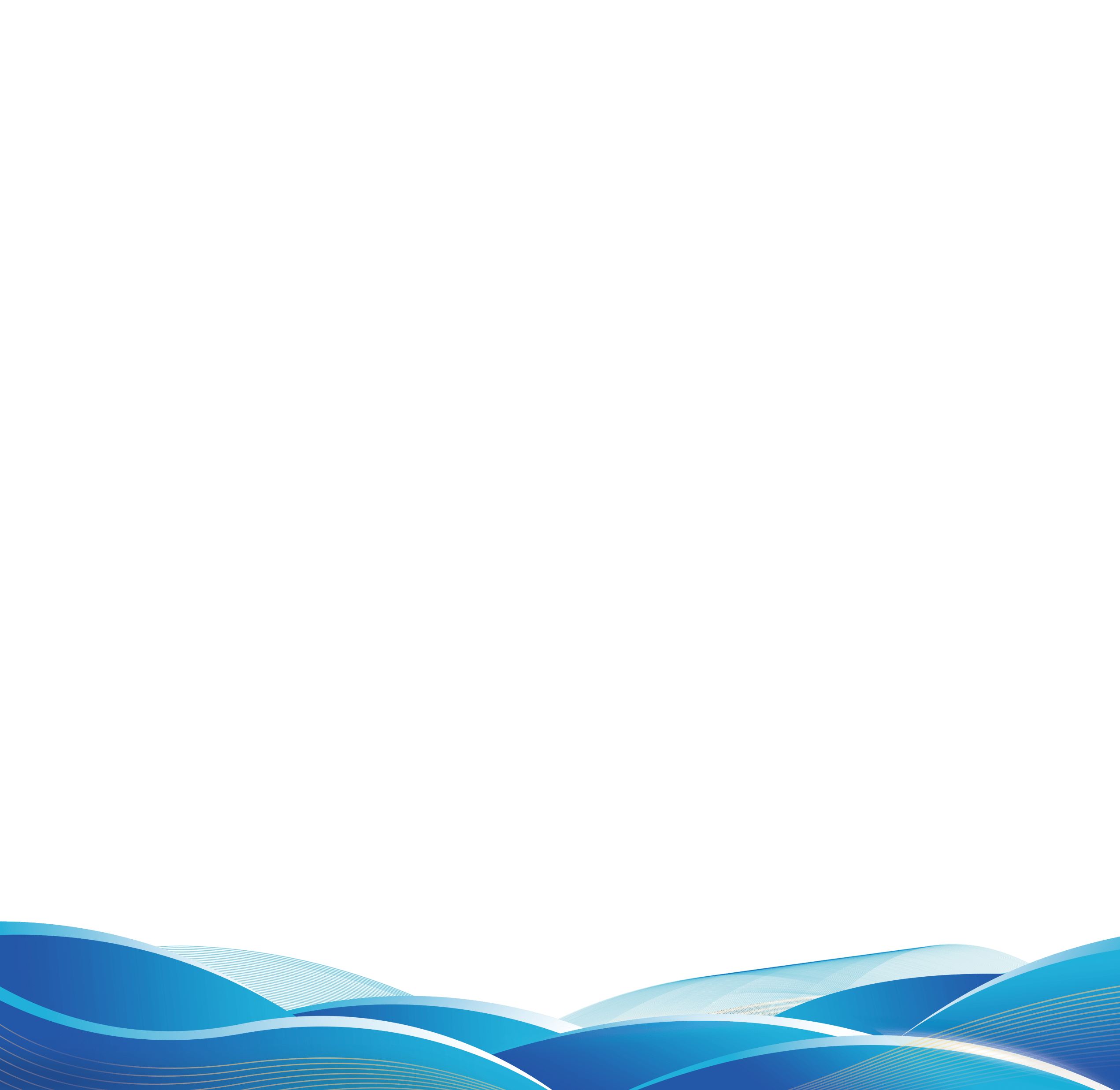 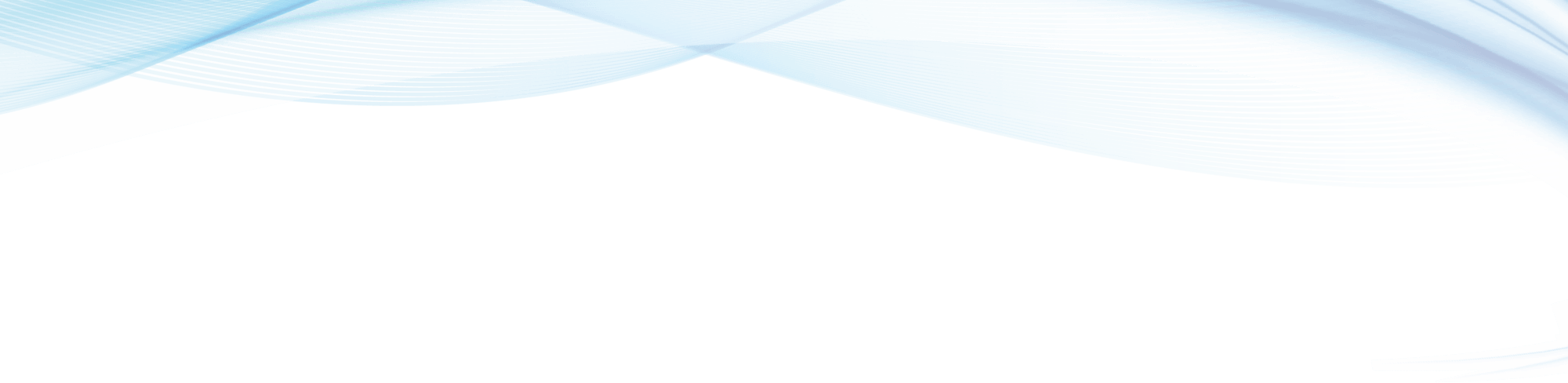 Talk About ME
PART ONE
自我介绍
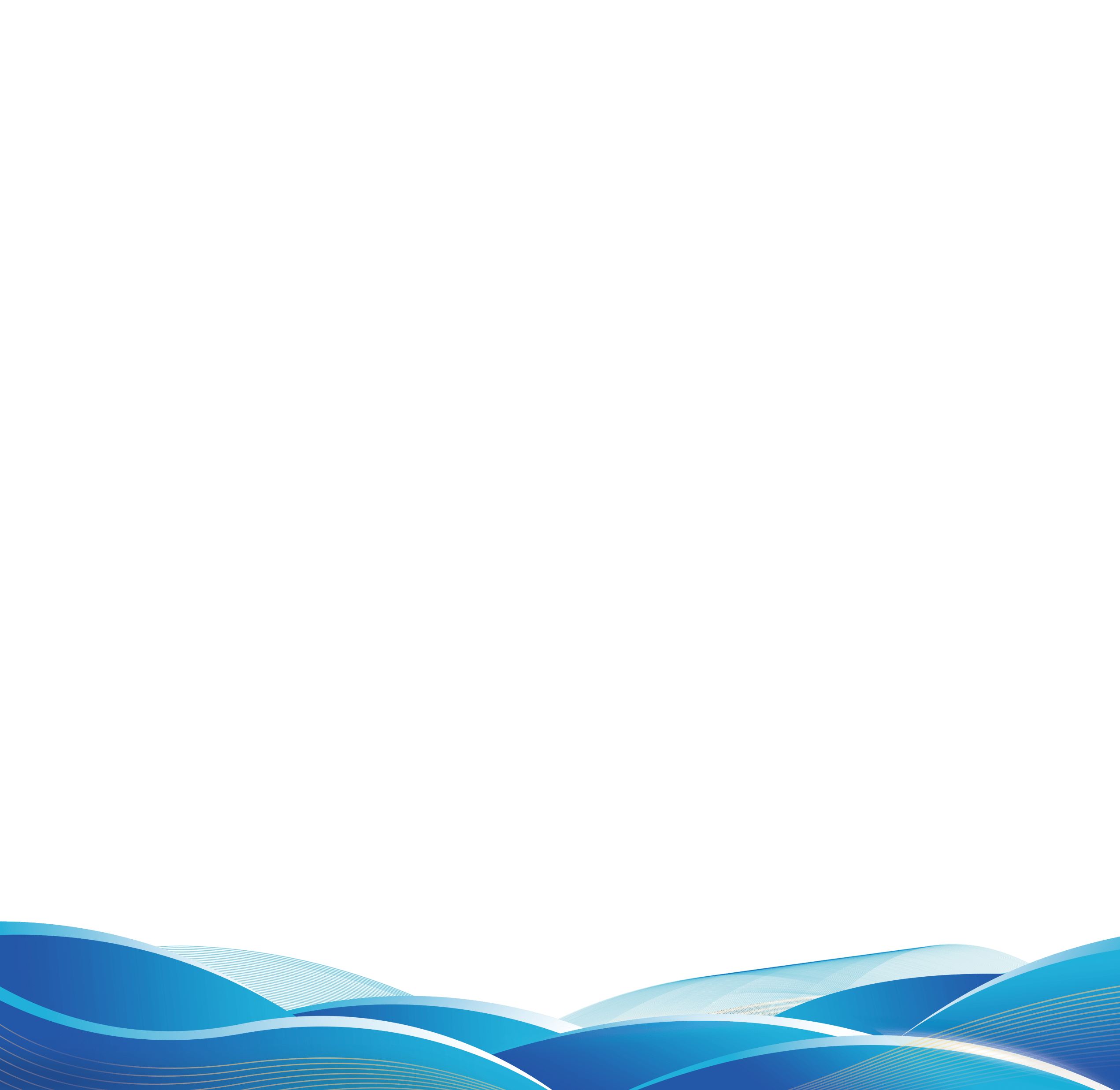 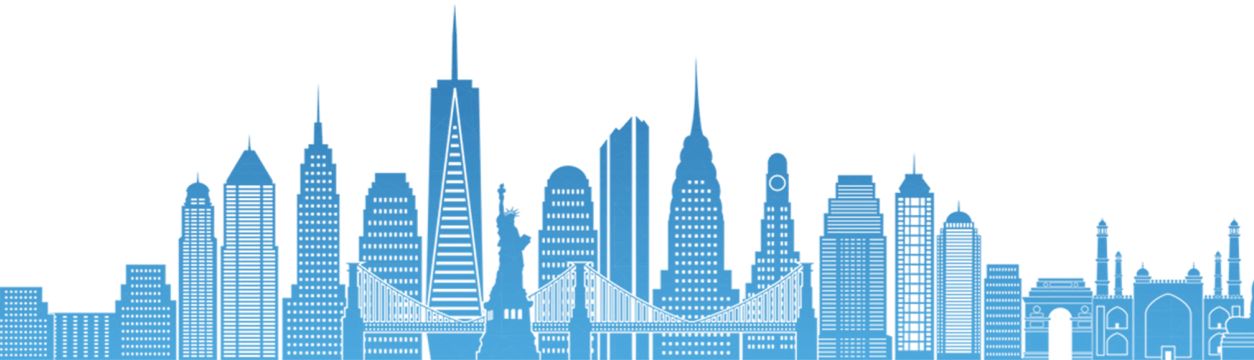 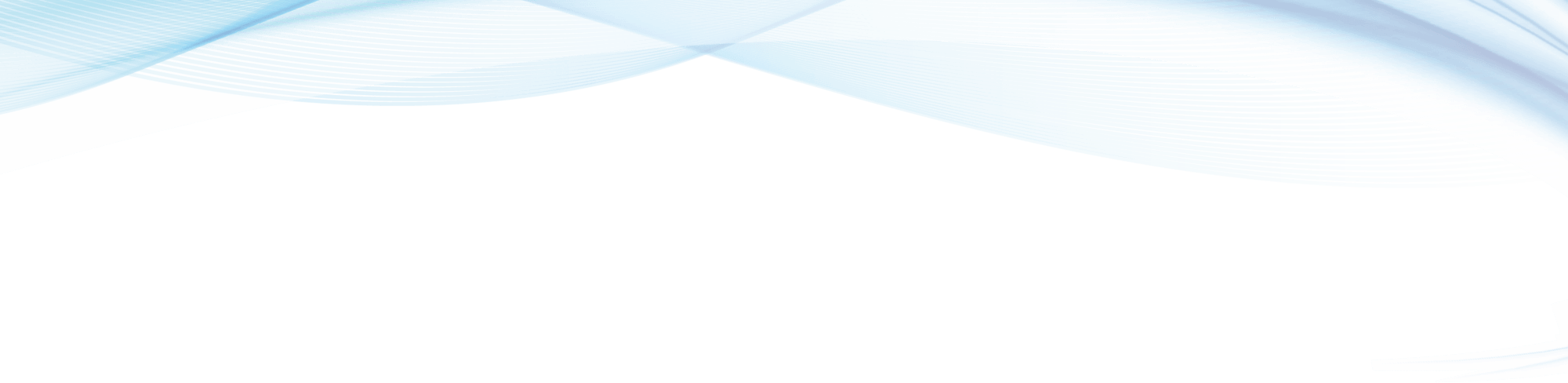 关于本人
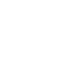 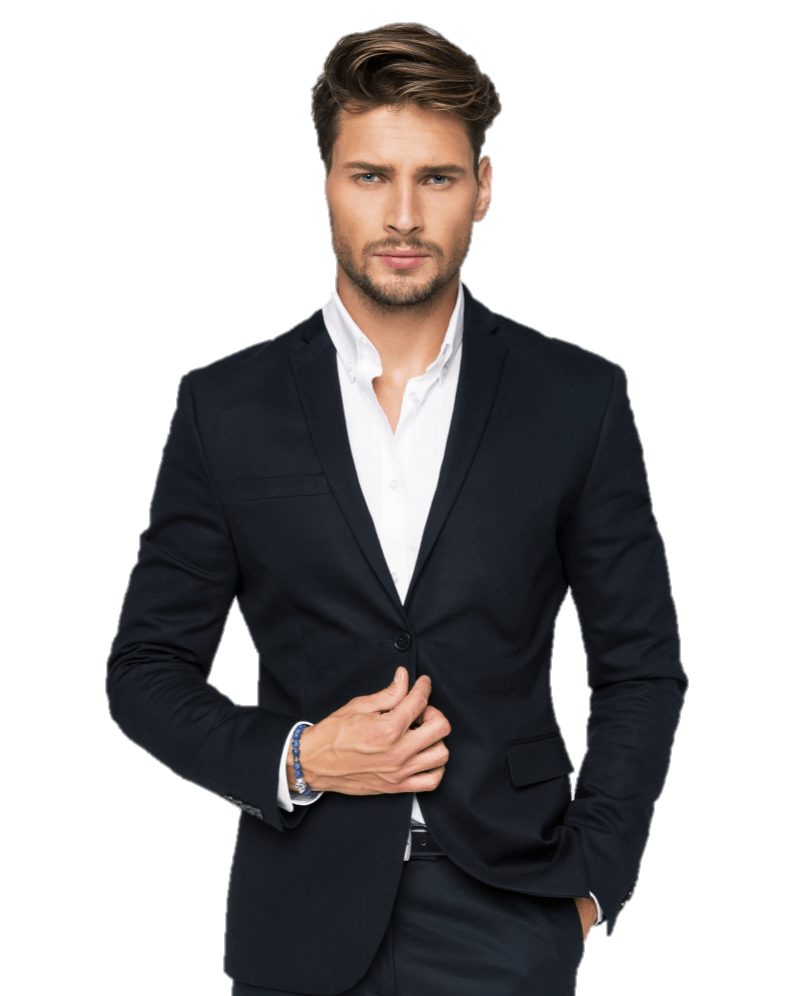 Talk About ME
姓名：优品PPT
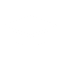 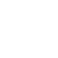 学历：本科
生日：2000-11-11
院校：上海XXXX大学
微信：123456
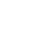 城市：XXXXXX
电话：18888888888
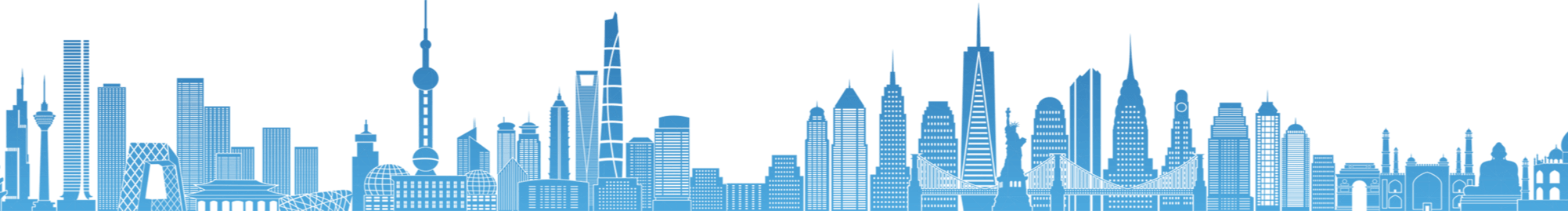 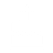 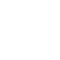 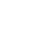 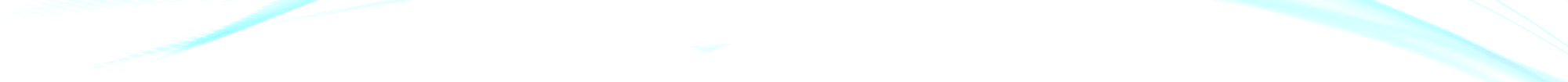 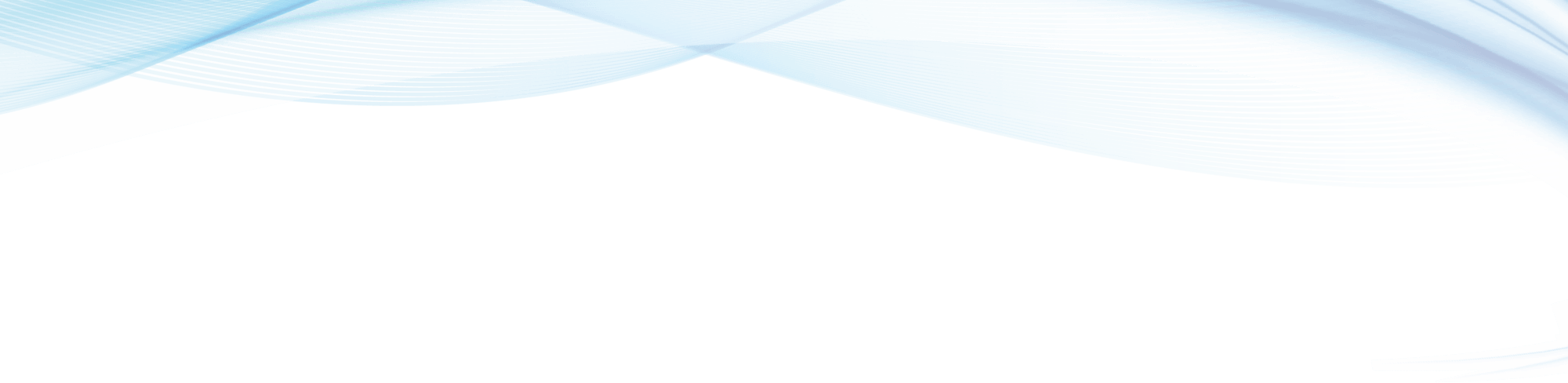 关于本人
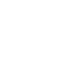 Talk About ME
在校情况
https://www.ypppt.com/
XXXX大学    XXXX专业
GPA    4.00 / 5.00
2022年
2019年
2021年
2020年
在这里添加你的详细小段落文本内容在这里添加你的详细小段落文本内容
在这里添加你的详细小段落文本内容在这里添加你的详细小段落文本内容
在这里添加你的详细小段落文本内容在这里添加你的详细小段落文本内容
在这里添加你的详细小段落文本内容在这里添加你的详细小段落文本内容
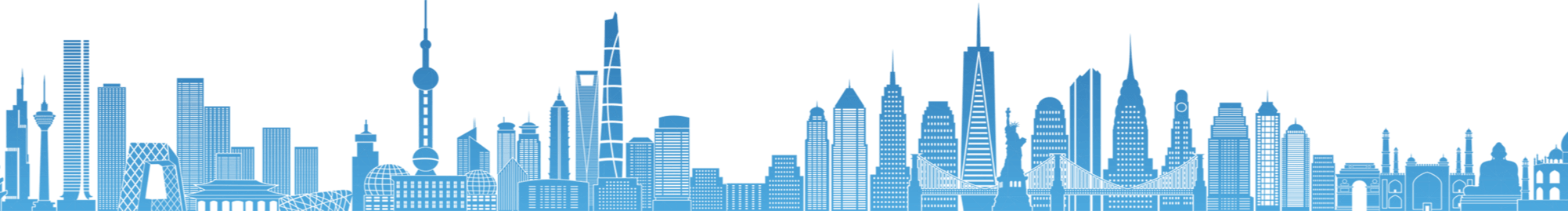 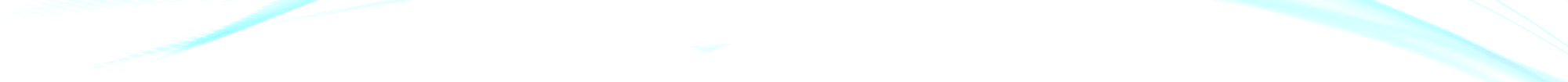 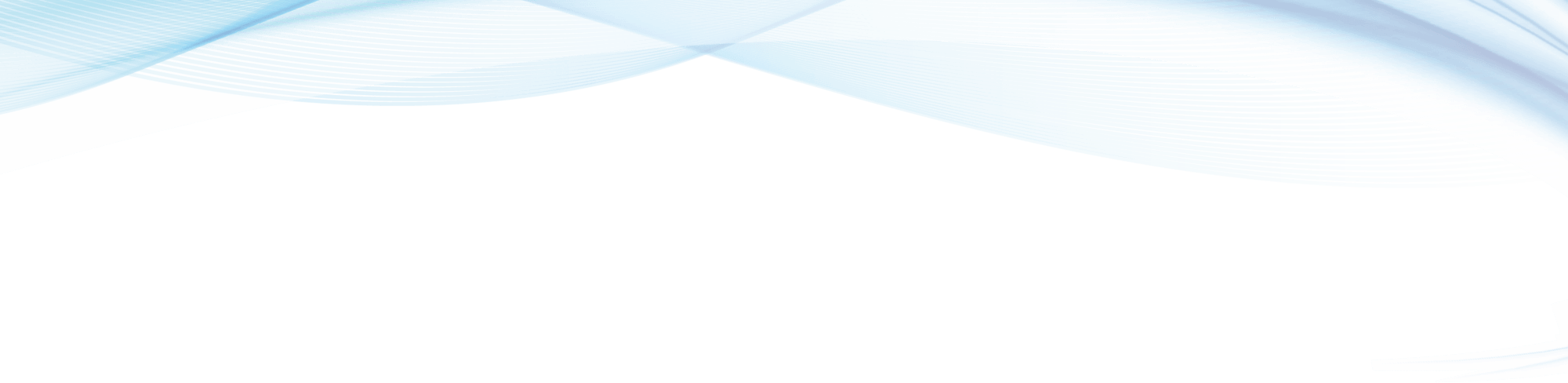 关于本人
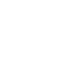 Talk About ME
专业技能
Life never ends learning never stops生命不息 学习不止
Office办公软件
Python
数据分析
视频剪辑
文案策划
平面设计
点此输入内容或者复制您的内容在这里，通过复制您
点此输入内容或者复制您的内容在这里，通过复制您
点此输入内容或者复制您的内容在这里，通过复制您
点此输入内容或者复制您的内容在这里，通过复制您
点此输入内容或者复制您的内容在这里，通过复制您
点此输入内容或者复制您的内容在这里，通过复制您
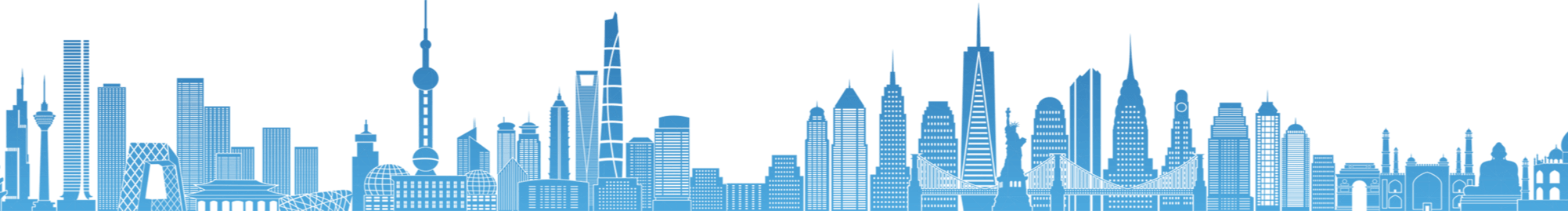 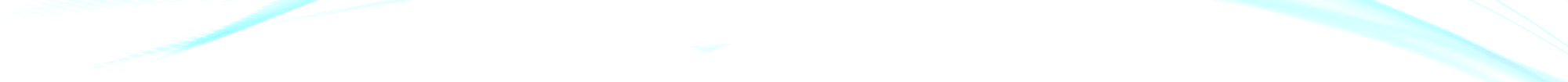 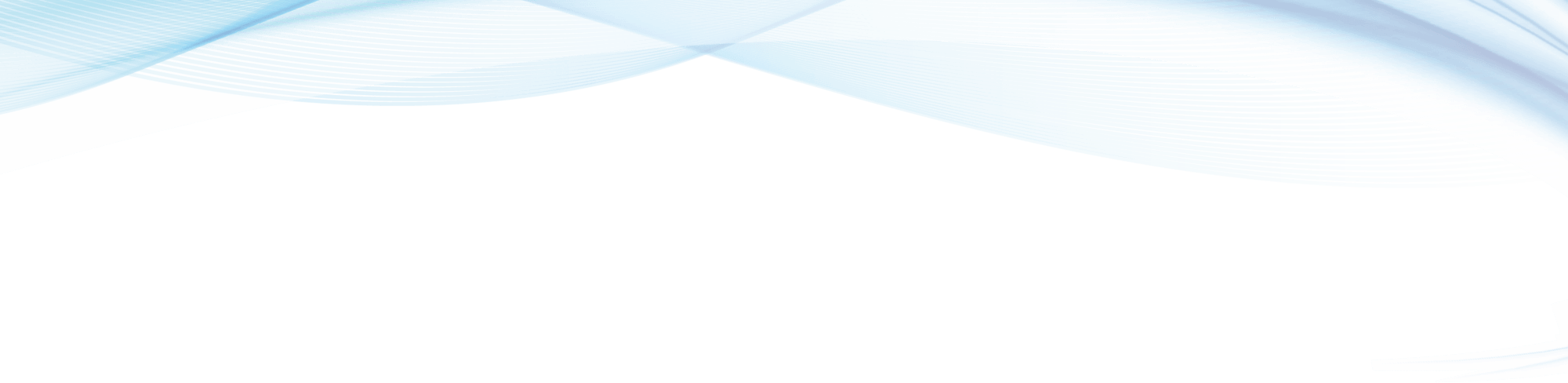 关于本人
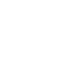 Talk About ME
在校经历
单击输入标题
单击输入标题
单击输入标题
单击输入标题
单击输入标题
人生是一种态度，生活是一场修行，不一样的你我不一样的修行，不一样的人生
点此输入内容或者复制您的内容在这里，通过复制您的文本后
点此输入内容或者复制您的内容在这里，通过复制您的文本后
点此输入内容或者复制您的内容在这里，通过复制您的文本后
点此输入内容或者复制您的内容在这里，通过复制您的文本后
点此输入内容或者复制您的内容在这里，通过复制您的文本后
学校比赛
学校项目
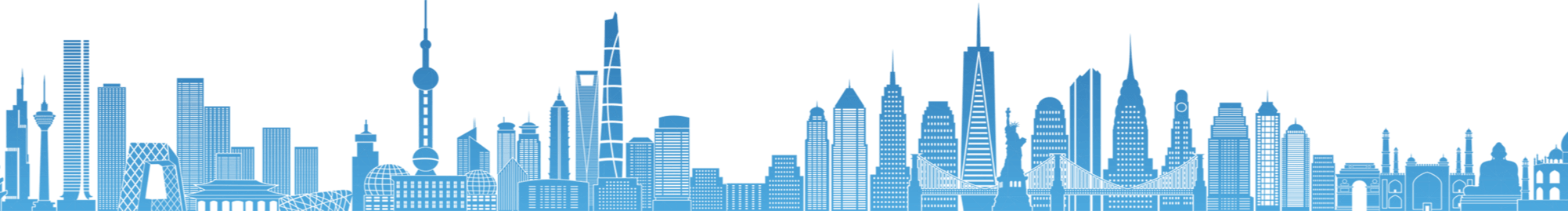 单击输入标题
点此输入内容或者复制您的内容在这里，通过复制您的文本后
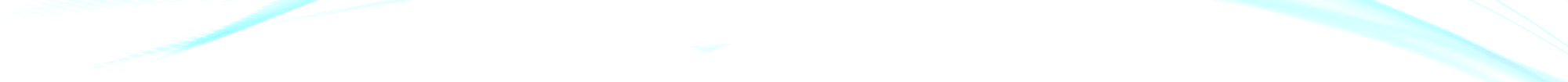 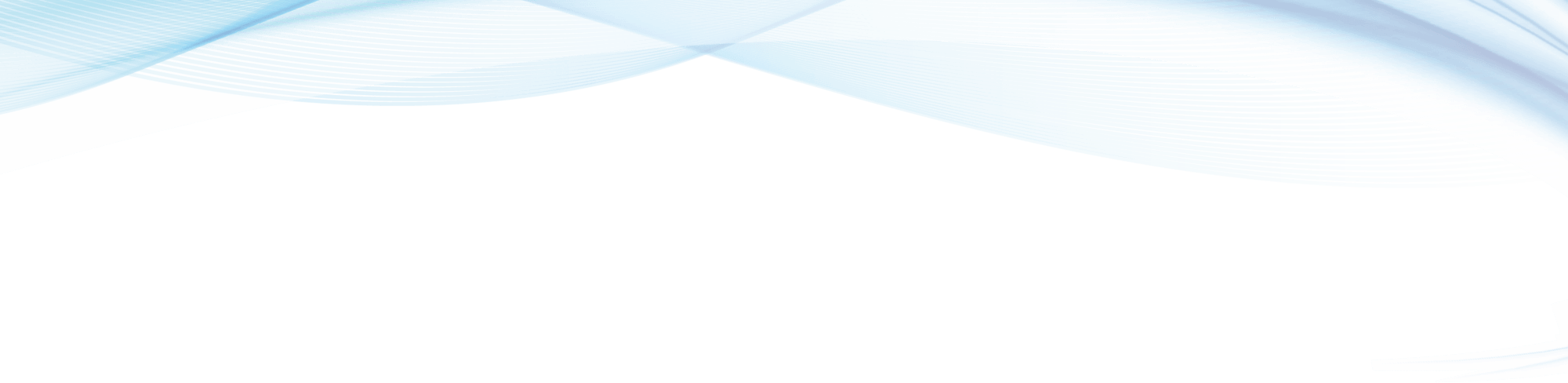 关于本人
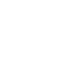 Talk About ME
实习经历
XXXX有限公司 XXXX部门 XXXX岗位
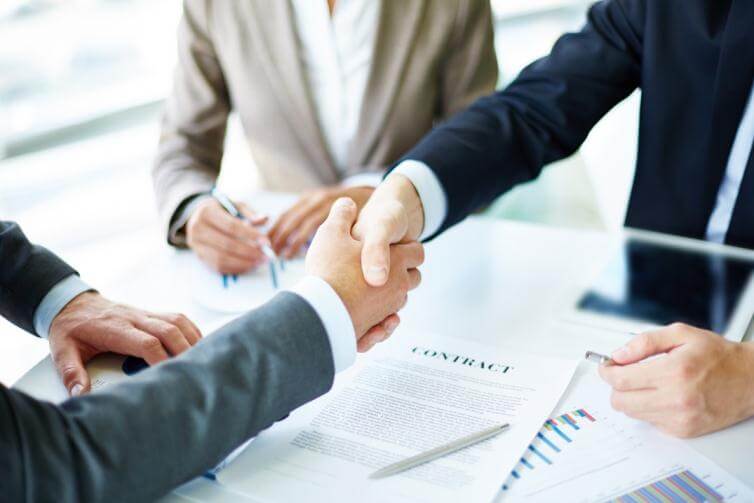 请添加内容标题
在这里添加你的详细小段落文本内容在这里添加你的详细小段落文本内容在这里添加你的详细小段落文本内容在这里添加你的详细小段落文本内容
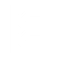 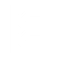 在这里添加你的详细小段落文本内容在这里添加你的详细小段落文本内容
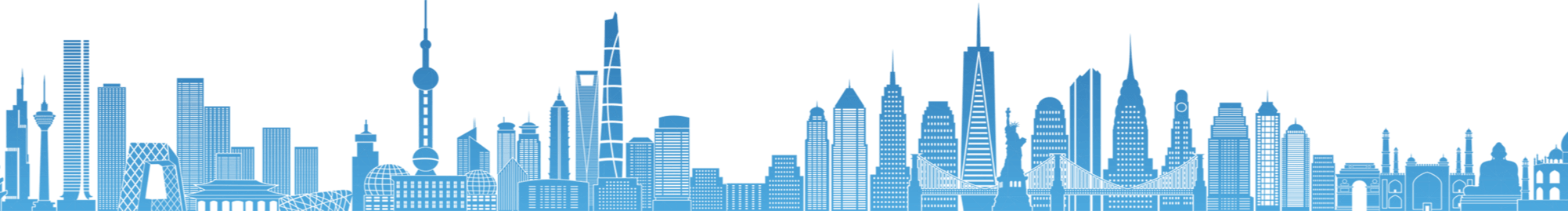 在这里添加你的详细小段落文本内容在这里添加你的详细小段落文本内容
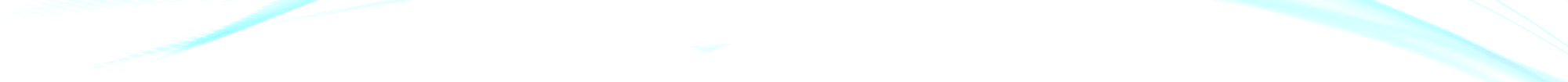 PPT下载 http://www.1ppt.com/xiazai/
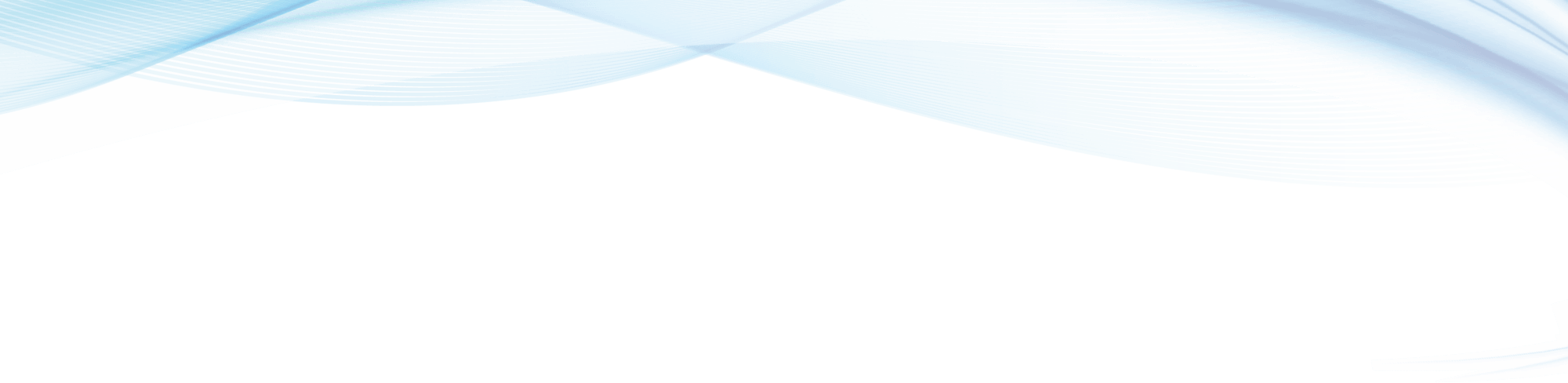 Self-Assessment
PART TWO
自我评价
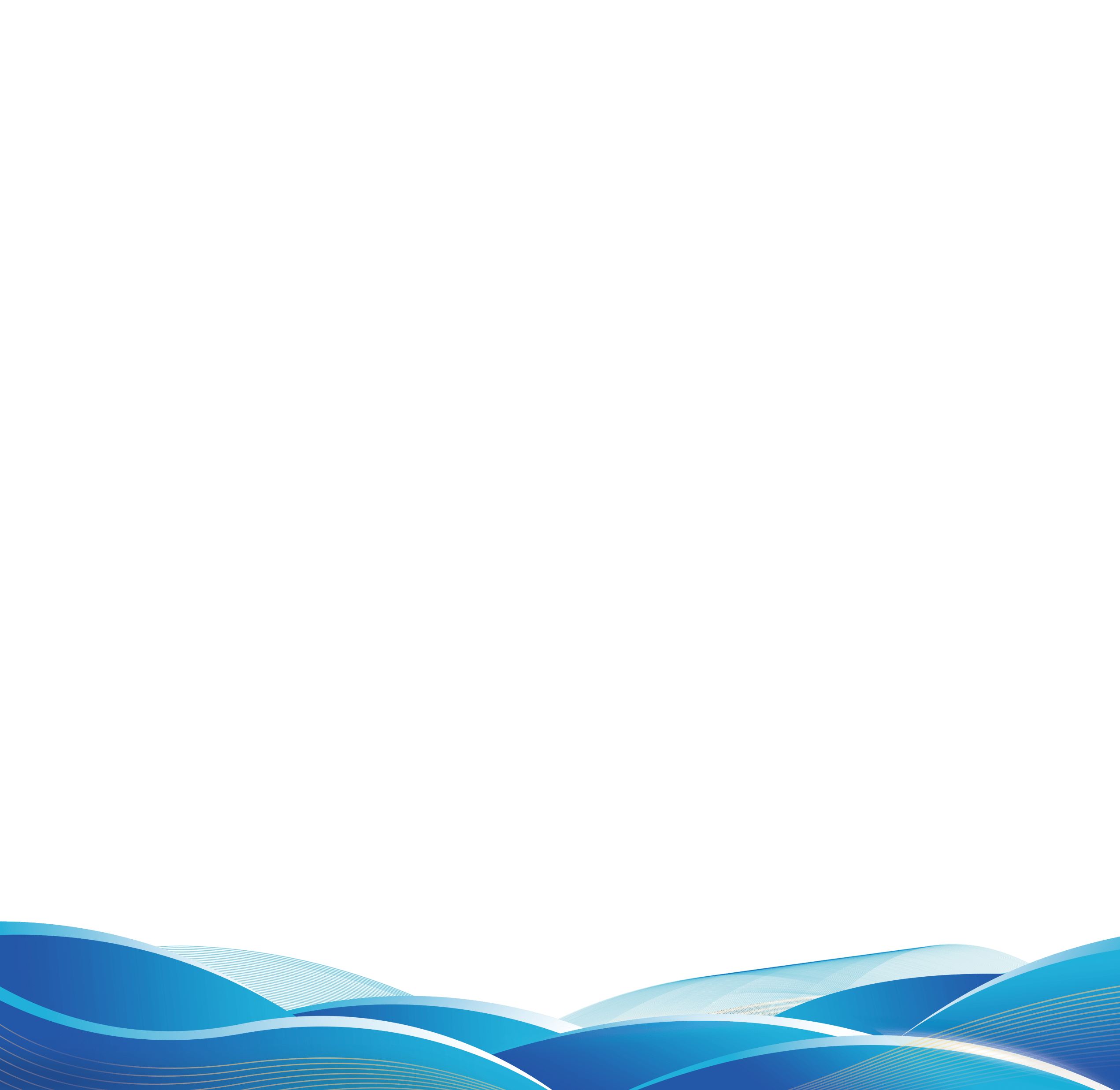 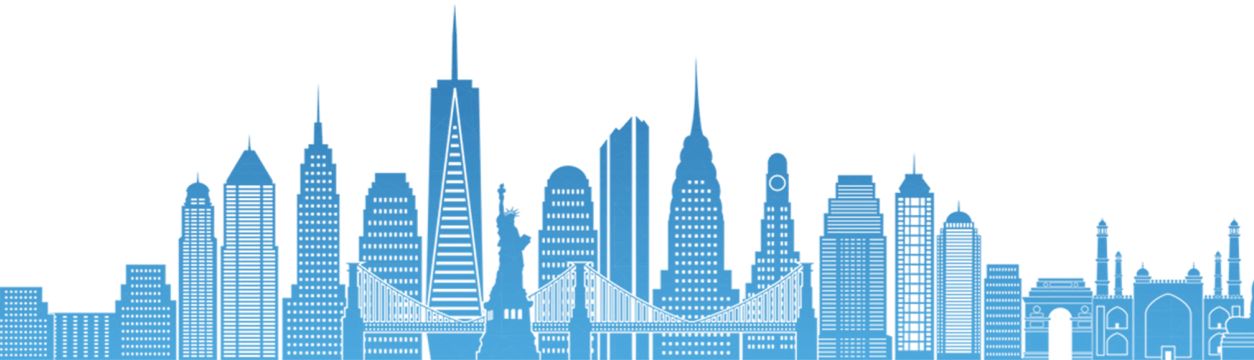 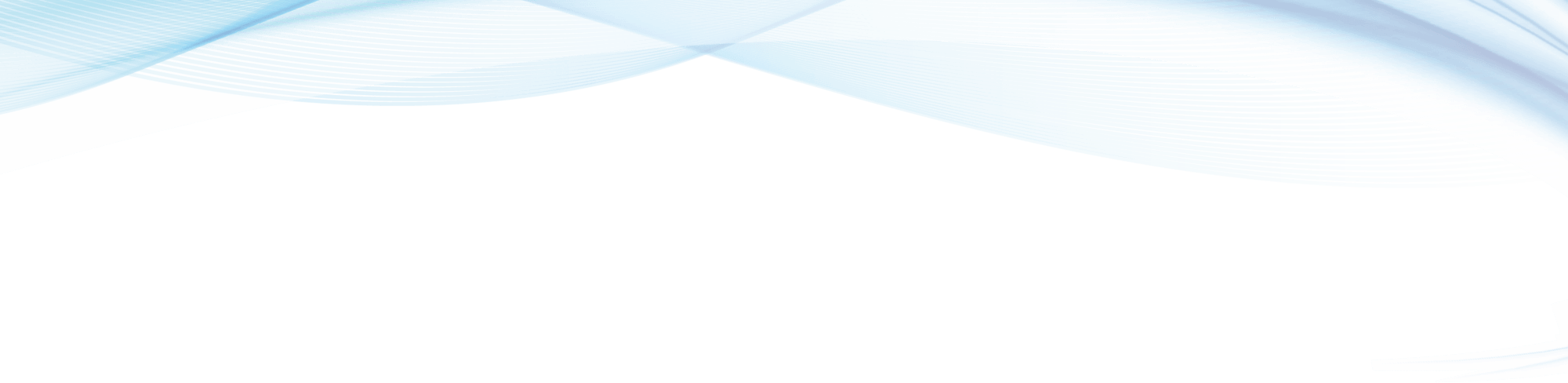 自我评价
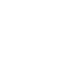 Self-Assessment
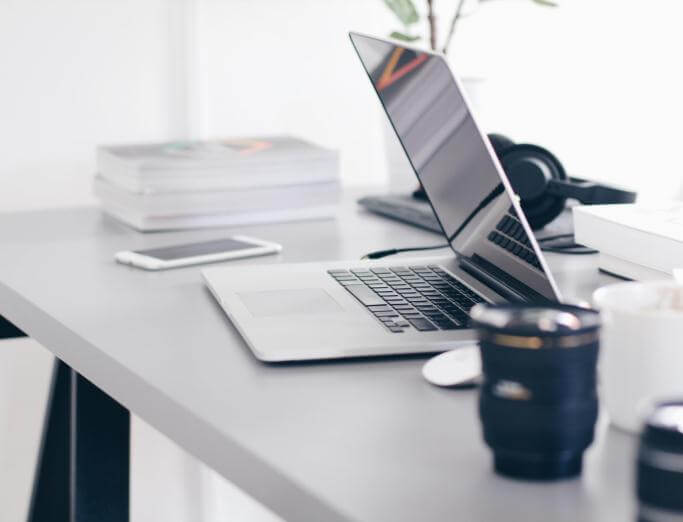 自我评价
贵有恒，何必三更起五更眠最无益，只怕一日曝十日寒
请替换文字内容，点击相关标题文字请替请替换文字内容，点击相关标题文字请替换文字请替换文字内请替换文字内容，点击相关标题文字请替换文字请替换文字换文字请替换文字内请替换文字内容
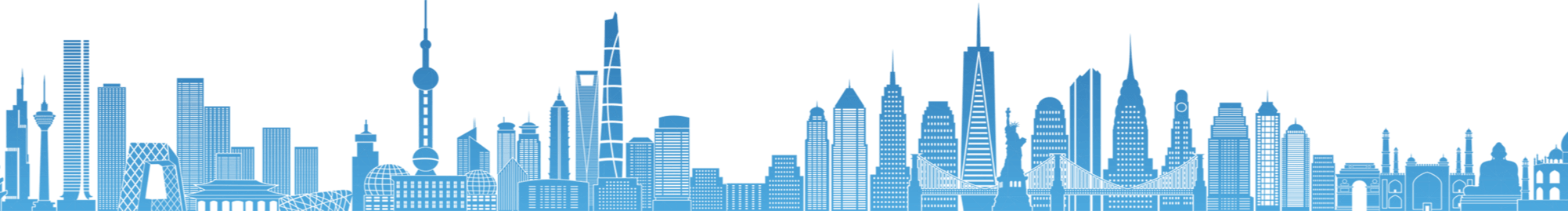 专业素养
专业素养
专业素养
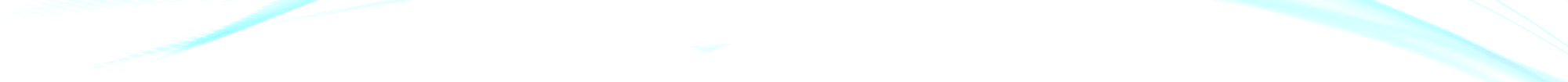 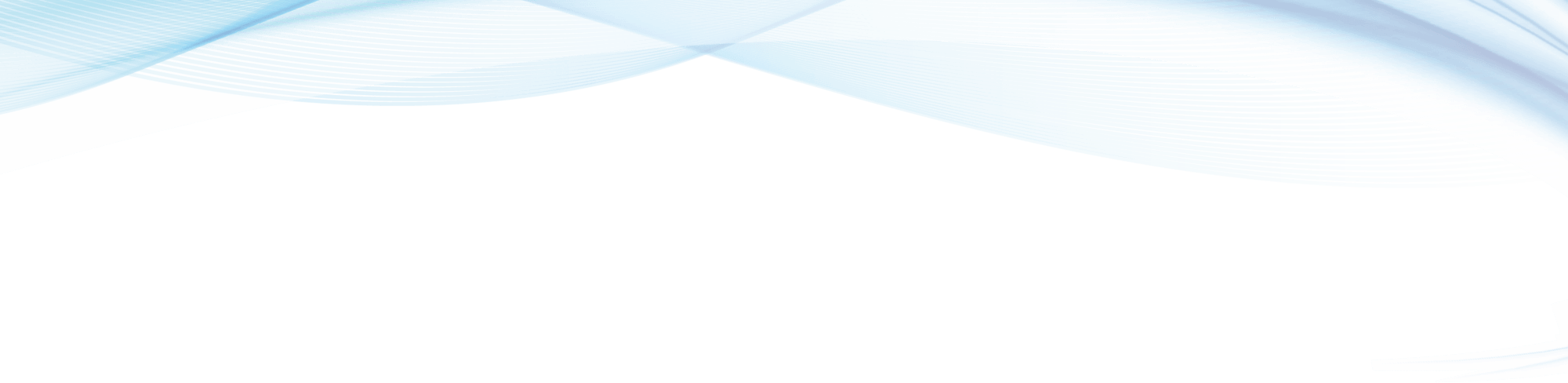 自我评价标签
标签
标签
自我
评价标签
评价标签
评价标签
评价标签
评价标签
评价标签
标签
标签
标签
评价标签
标签
标签
标签
标签
评价标签
标签
标签
标签
标签
自我评价
自我评价标签
评价标签
标签
标签
评价标签
评价标签
评价标签
评价标签
评价标签
评价标签
自我评价标签
评价标签
自我评价标签
标签
标签
自我评价
标签
自我评价
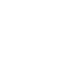 Self-Assessment
自我评价
专业能力
专业能力
在这里添加你的详细小段落文本内容在这里添加你的详细小段落文本内容
在这里添加你的详细小段落文本内容在这里添加你的详细小段落文本内容
在这里添加你的详细小段落文本内容在这里添加你的详细小段落文本内容
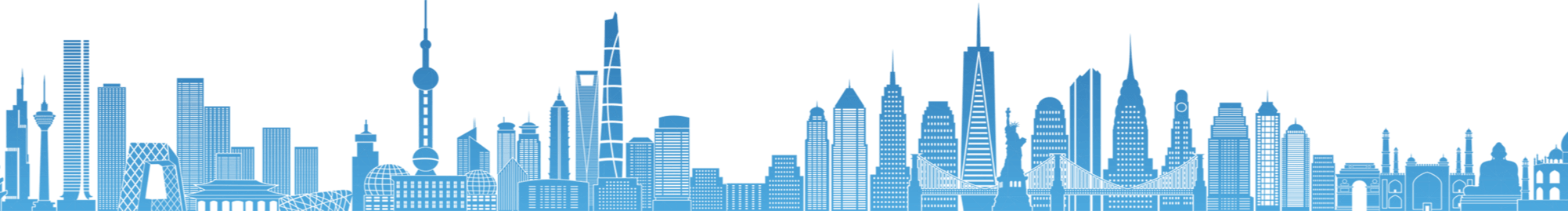 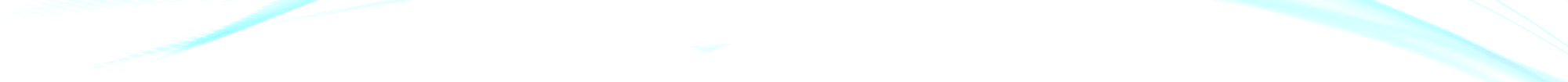 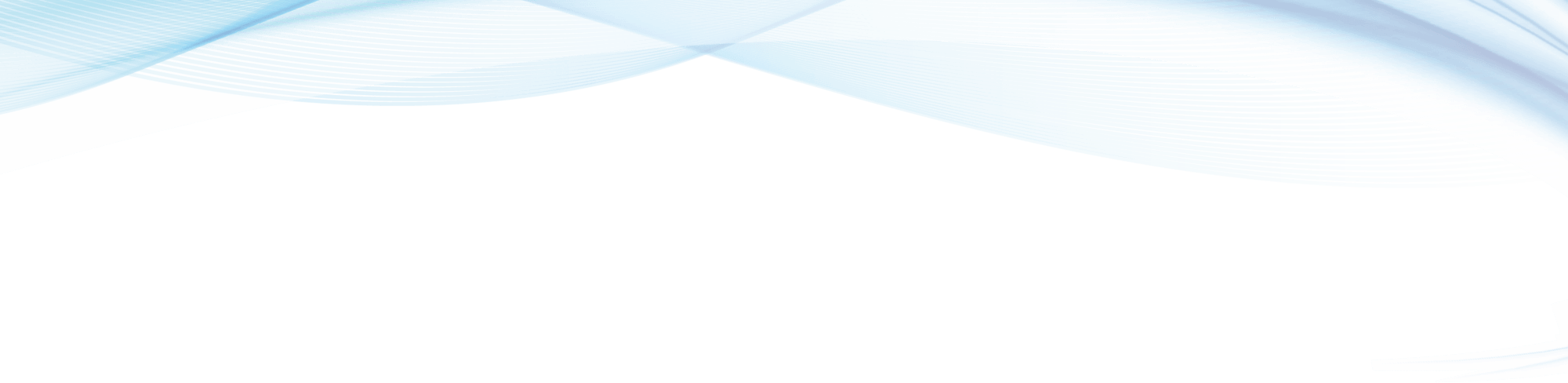 自我评价
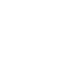 Self-Assessment
SWOT分析
在这里添加你的详细小段落文本内容
Strengths—优势
Weaknesses—劣势
W
S
在这里添加你的内容
在这里添加你的内容
在这里添加你的内容
在这里添加你的内容
在这里添加你的内容
在这里添加你的内容
Opportunity—机会
Threat—威胁
O
T
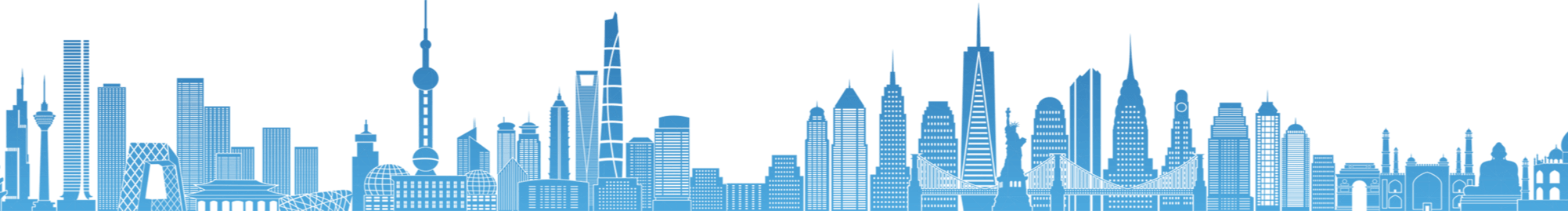 在这里添加你的内容
在这里添加你的内容
在这里添加你的内容
在这里添加你的内容
在这里添加你的内容
在这里添加你的内容
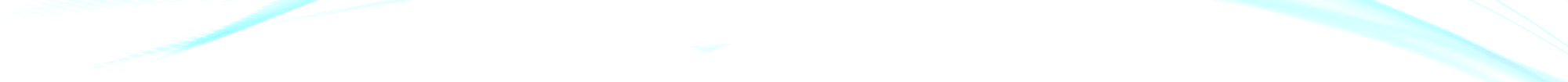 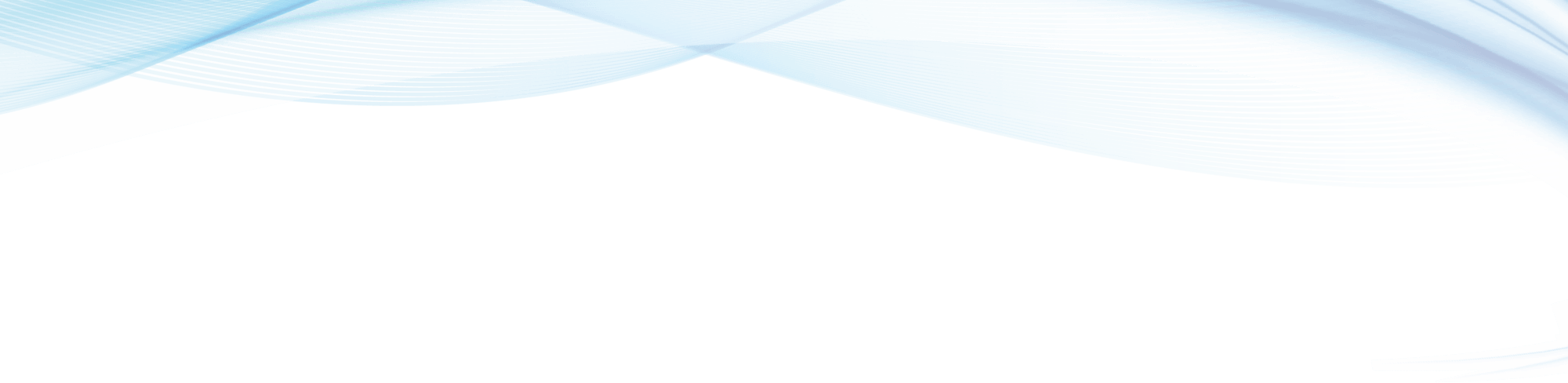 自我评价
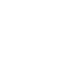 Self-Assessment
SWOT分析
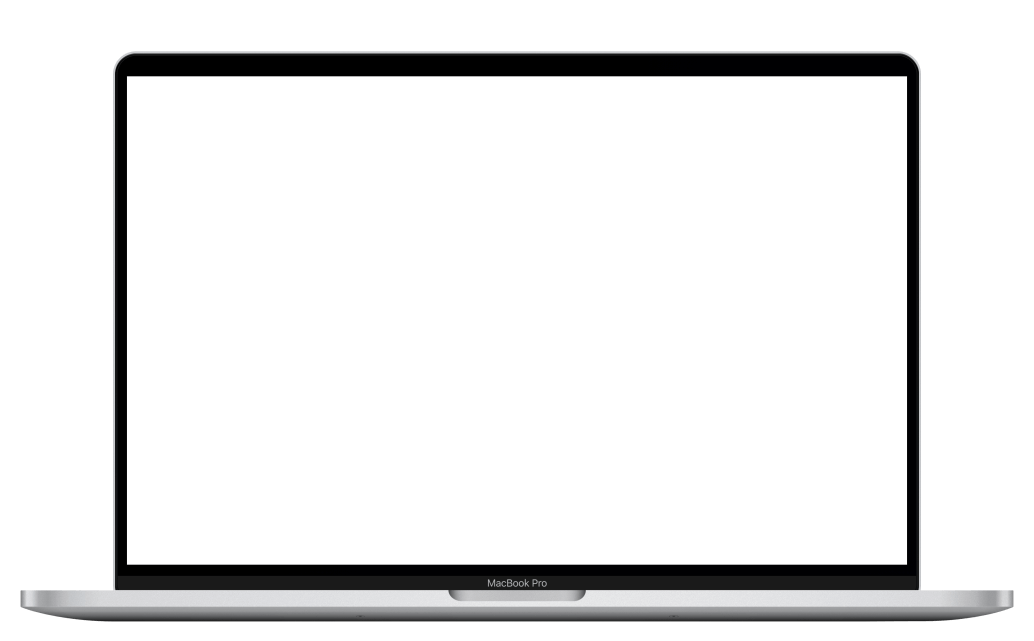 在这里添加你的详细小段落文本内容
Strengths—优势
S
请添加内容标题
在这里添加你的内容
在这里添加你的内容
在这里添加你的内容
在这里添加你的详细小段落文本内容在这里添加你的详细小段落文本内容在这里添加你的详细小段落文本内容
SWOT分析
请添加内容标题
在这里添加你的详细小段落文本内容在这里添加你的详细小段落文本内容在这里添加你的详细小段落文本内容
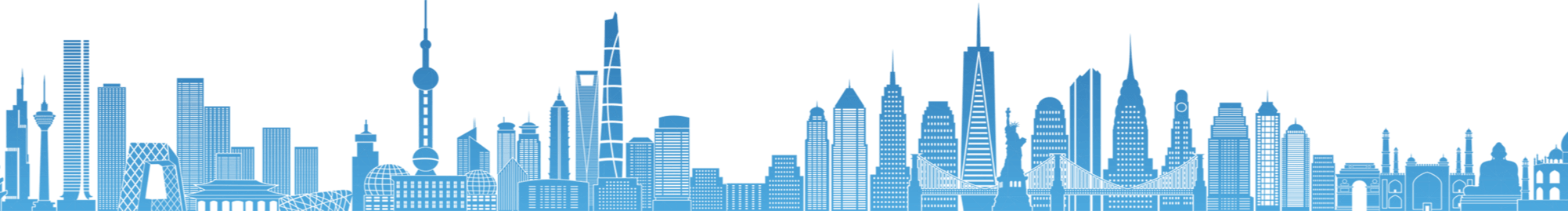 请添加内容标题
在这里添加你的详细小段落文本内容在这里添加你的详细小段落文本内容在这里添加你的详细小段落文本内容
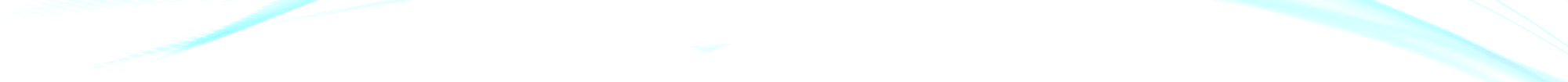 [Speaker Notes: https://www.ypppt.com/]
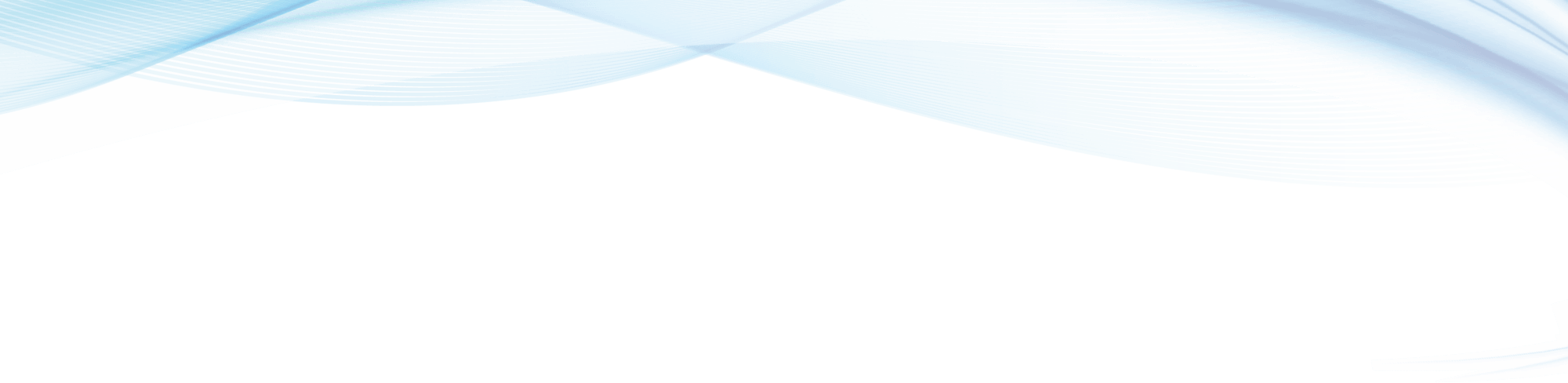 自我评价
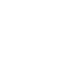 Self-Assessment
SWOT分析
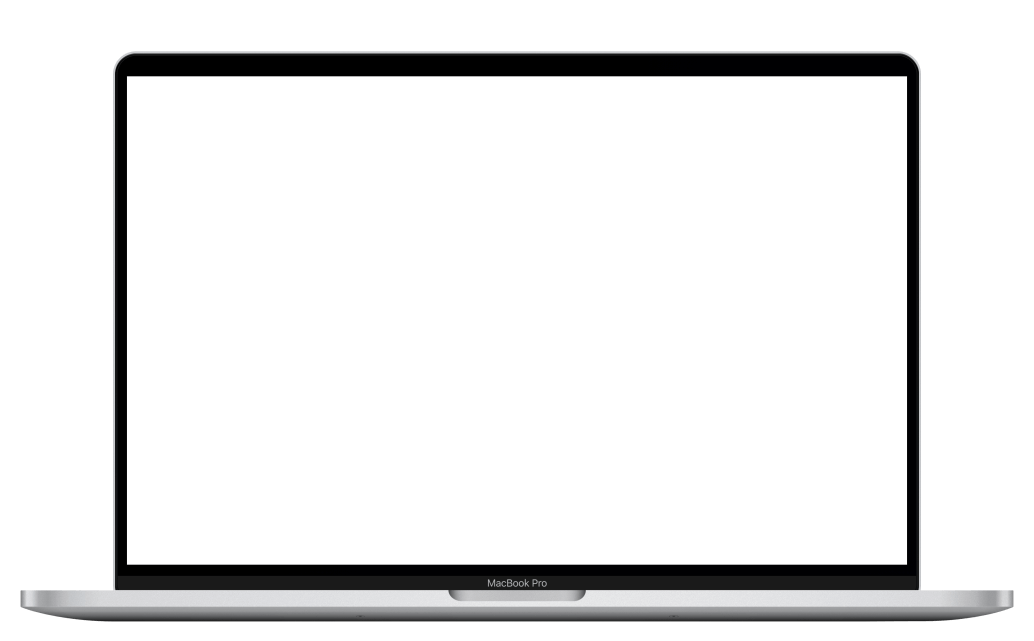 在这里添加你的详细小段落文本内容
Weaknesses—劣势
W
不足
改进
在这里添加你的内容
在这里添加你的内容
在这里添加你的内容
SWOT分析
在这里添加你的详细小段落文本内容
在这里添加你的详细小段落文本内容
不足
改进
在这里添加你的详细小段落文本内容
在这里添加你的详细小段落文本内容
不足
改进
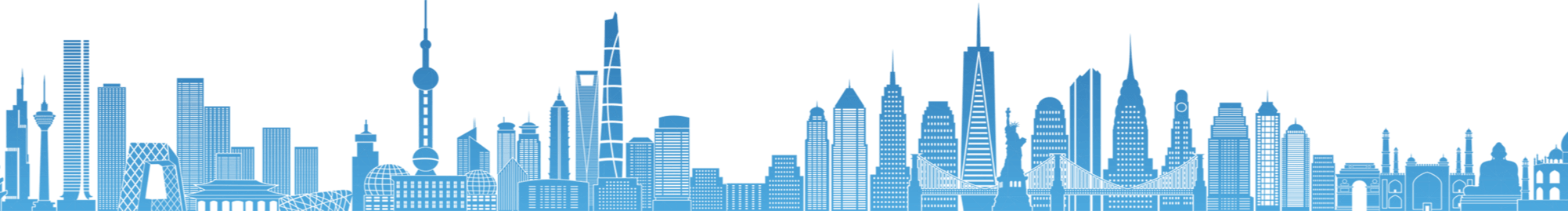 在这里添加你的详细小段落文本内容
在这里添加你的详细小段落文本内容
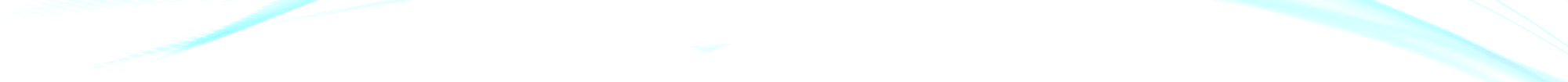 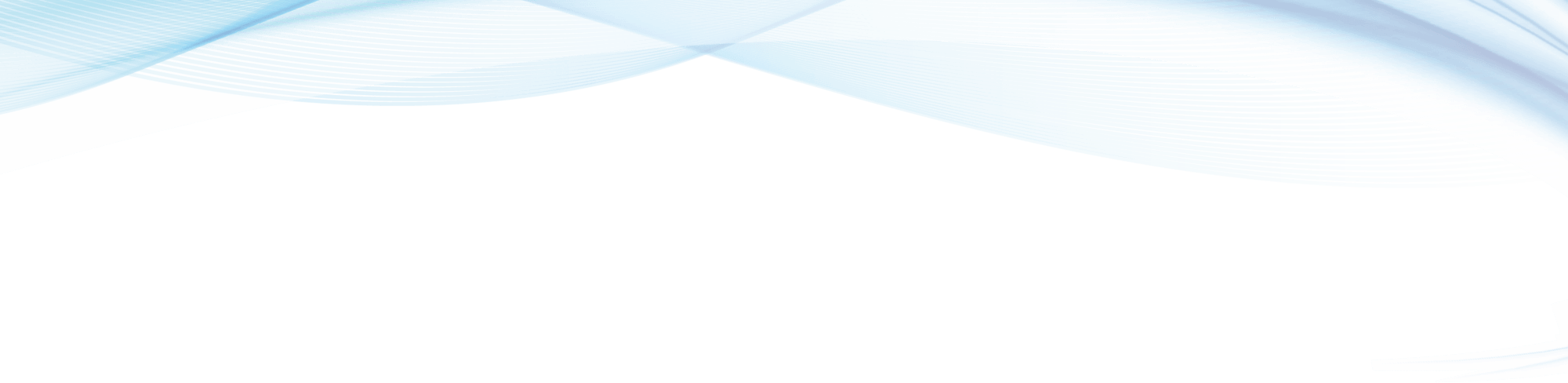 自我评价
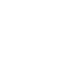 Self-Assessment
SWOT分析
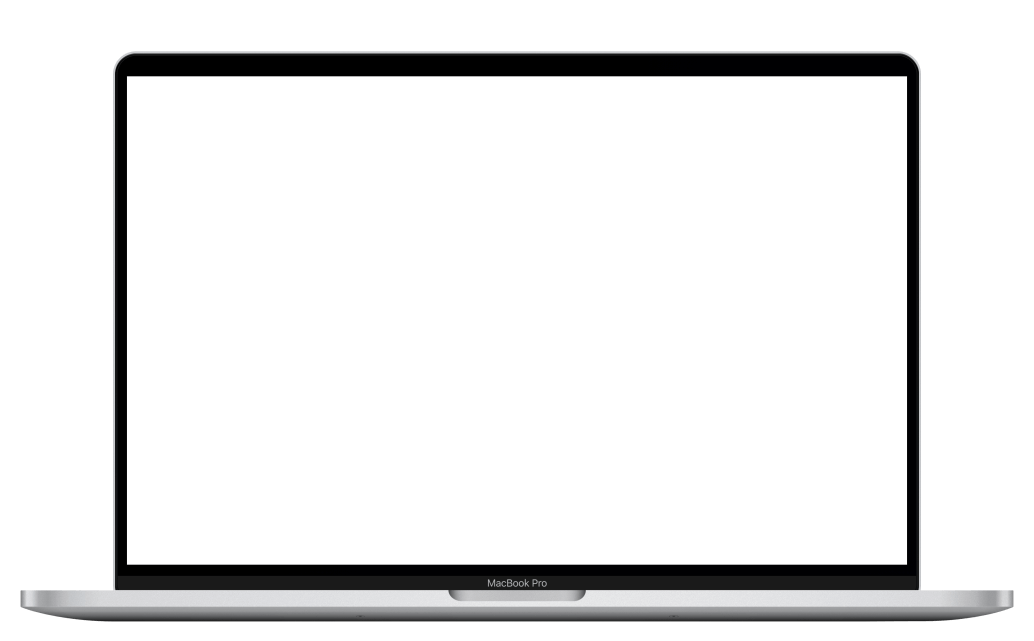 在这里添加你的详细小段落文本内容
SWOT分析
请添加内容标题
请添加内容标题
在这里添加你的详细小段落文本内容在这里添加你的详细小段落文本内容
在这里添加你的详细小段落文本内容在这里添加你的详细小段落文本内容
Opportunity—机会
O
在这里添加你的内容
在这里添加你的内容
在这里添加你的内容
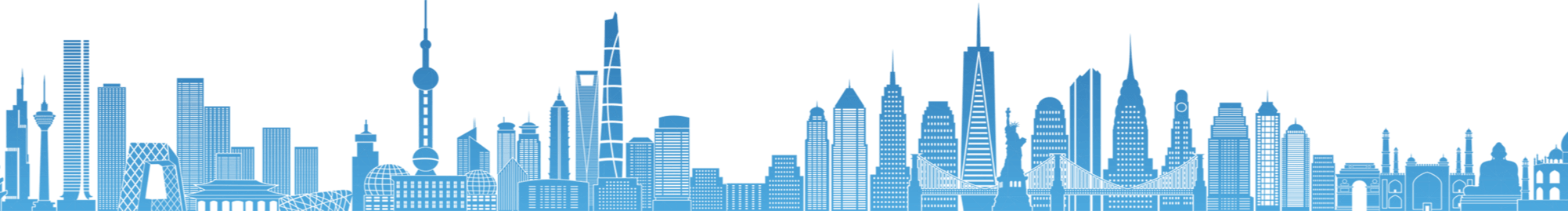 请添加内容标题
请添加内容标题
在这里添加你的详细小段落文本内容在这里添加你的详细小段落文本内容
在这里添加你的详细小段落文本内容在这里添加你的详细小段落文本内容
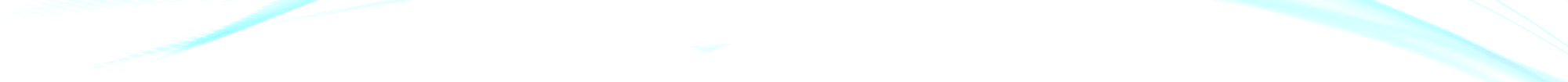 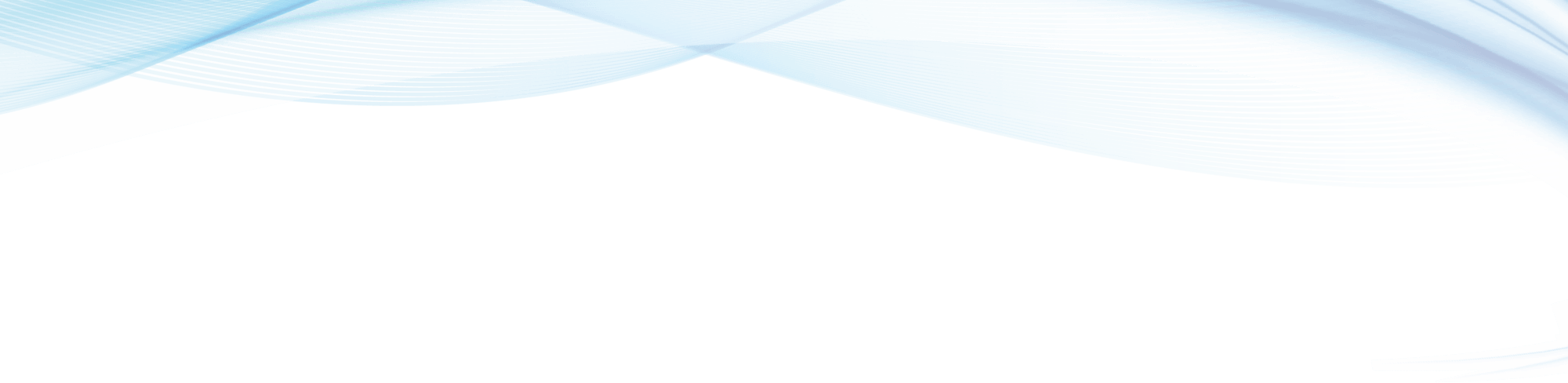 自我评价
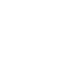 Self-Assessment
SWOT分析
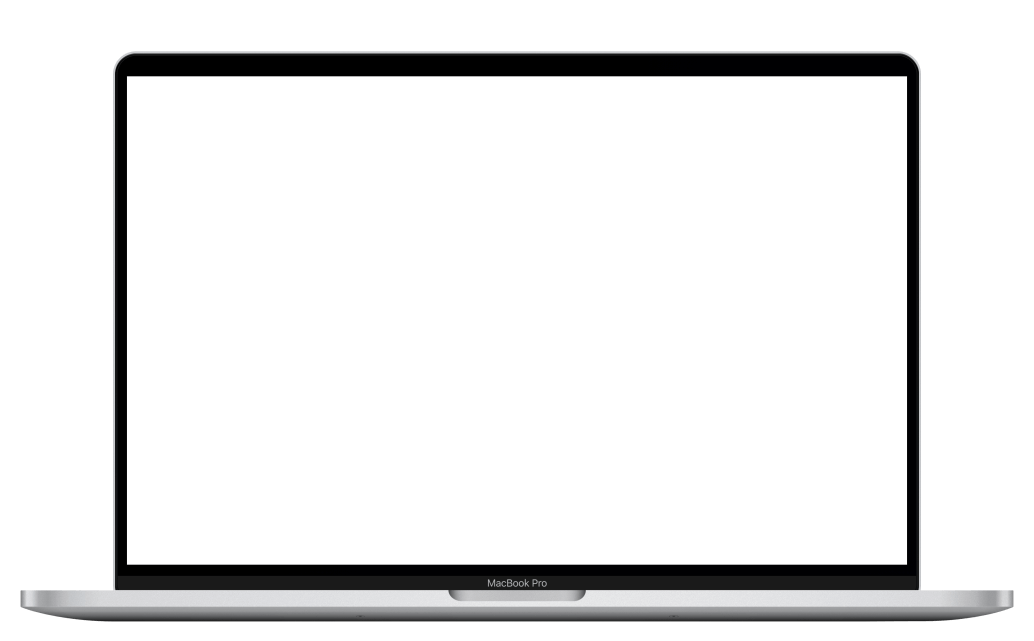 在这里添加你的详细小段落文本内容
SWOT分析
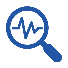 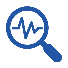 威胁
威胁
在这里添加你的详细小段落文本内容在这里添加你的详细小段落文本内容
在这里添加你的详细小段落文本内容在这里添加你的详细小段落文本内容
Threat—威胁
T
在这里添加你的内容
在这里添加你的内容
在这里添加你的内容
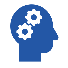 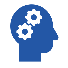 对策
对策
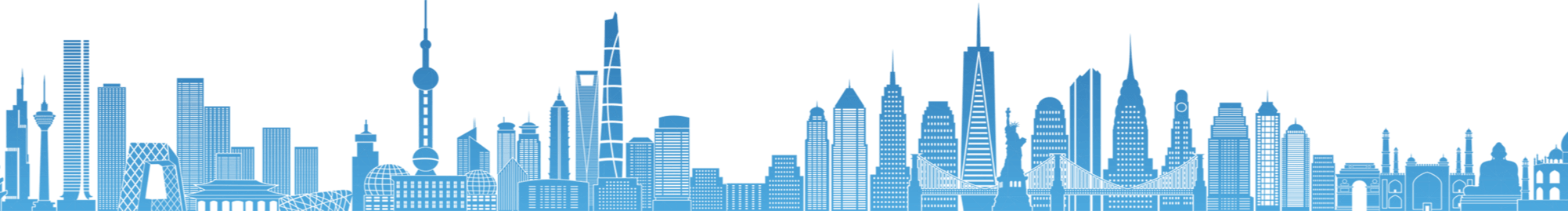 在这里添加你的详细小段落文本内容在这里添加你的详细小段落文本内容
在这里添加你的详细小段落文本内容在这里添加你的详细小段落文本内容
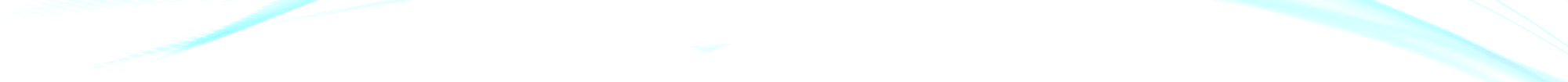 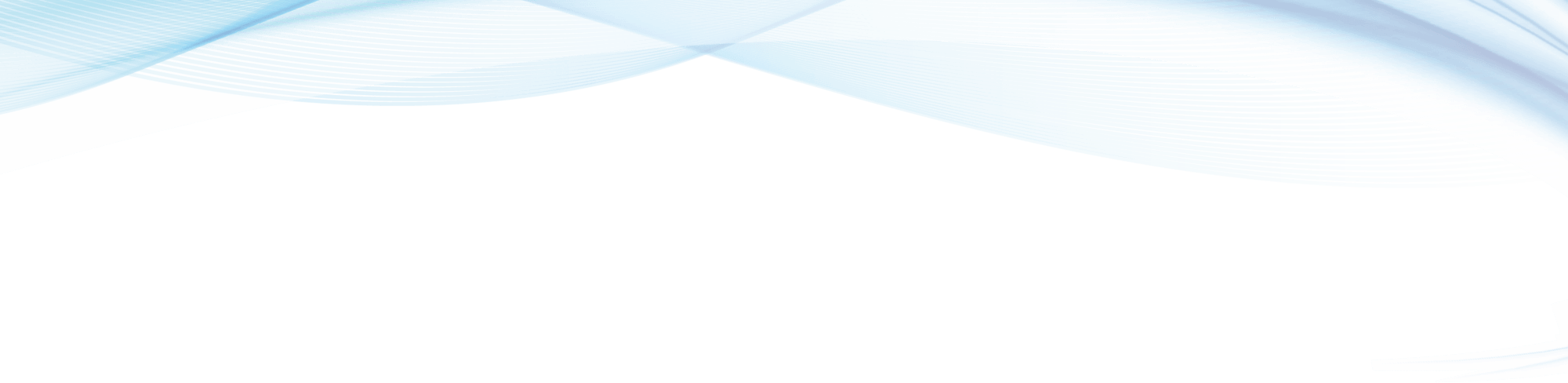 自我评价
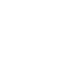 Self-Assessment
工作能力
在这里添加你的详细小段落文本内容
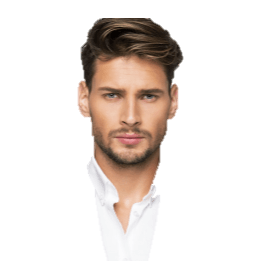 团队协作
沟通交流
责任心是第一执行力
在这里添加你的详细小段落文本内容在这里添加你的详细小段落文本内容
在这里添加你的详细小段落文本内容在这里添加你的详细小段落文本内容
适应能力
抗压能力
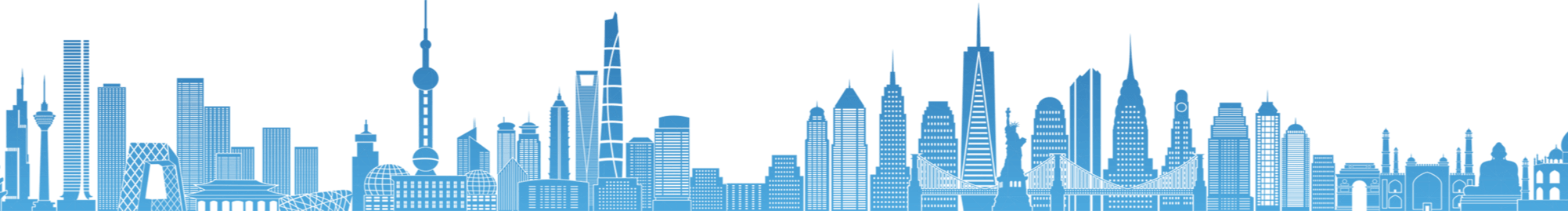 在这里添加你的详细小段落文本内容在这里添加你的详细小段落文本内容
在这里添加你的详细小段落文本内容在这里添加你的详细小段落文本内容
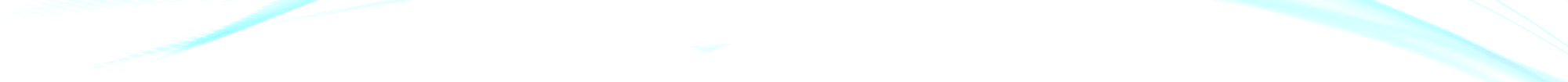 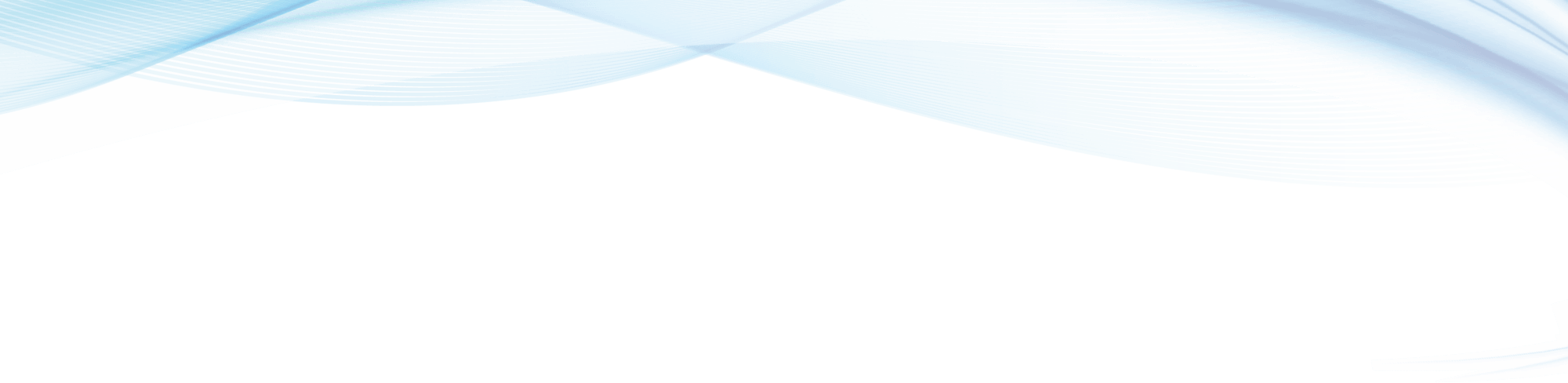 Post Cognition
PART THREE
岗位认知
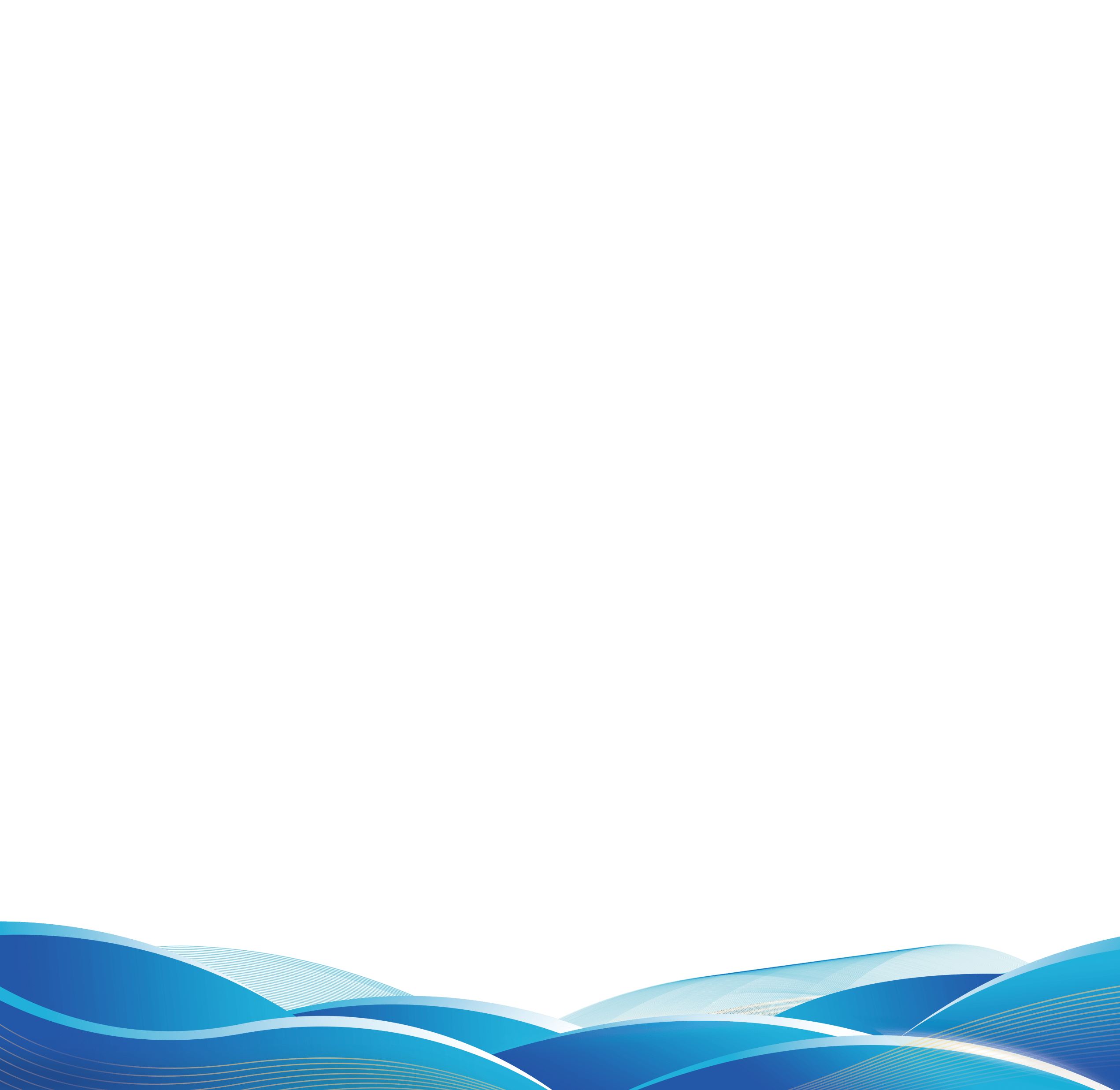 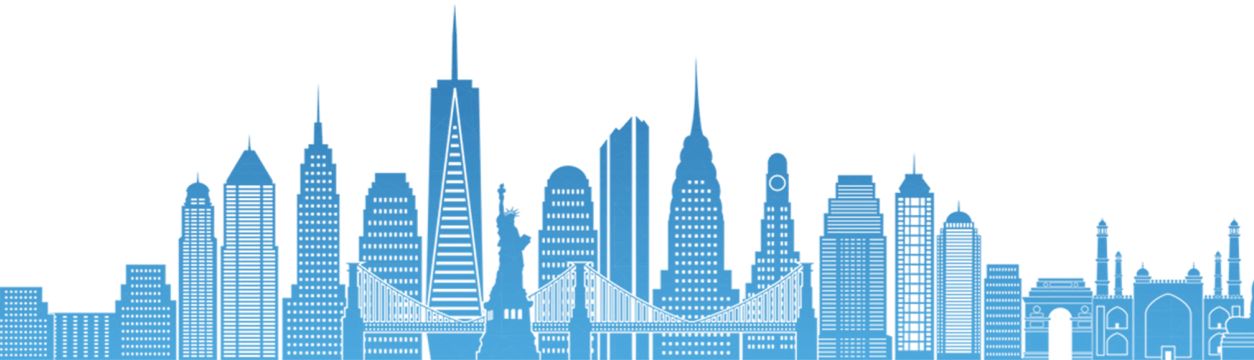 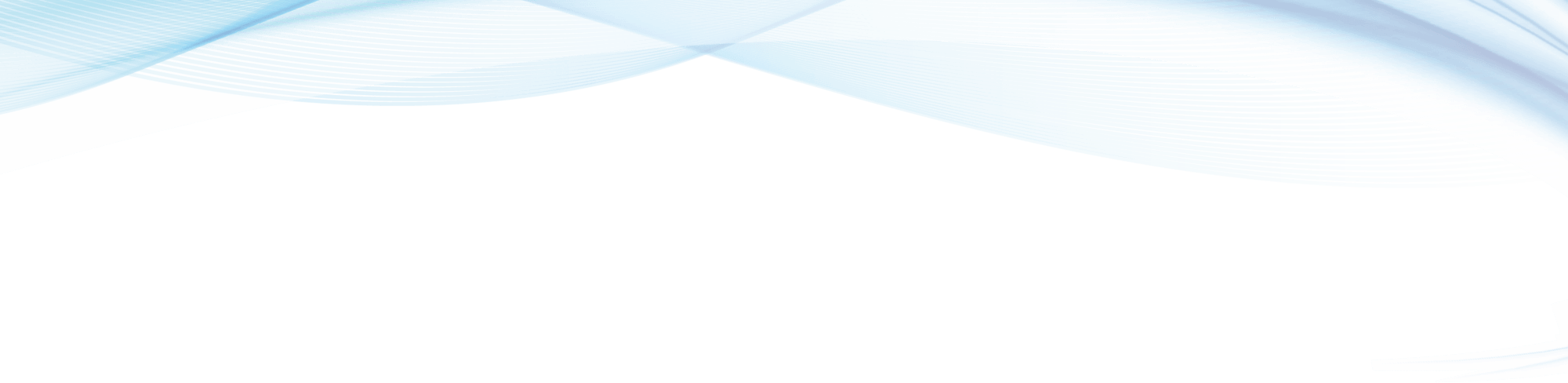 岗位认知
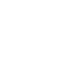 Post Cognition
岗位定位
在这里添加你的详细小段落文本内容
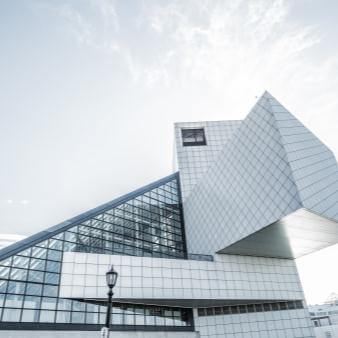 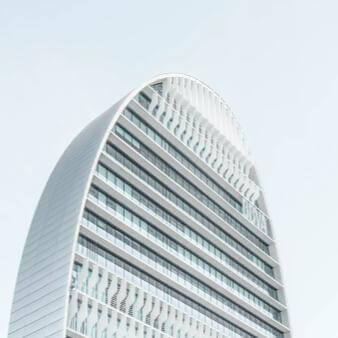 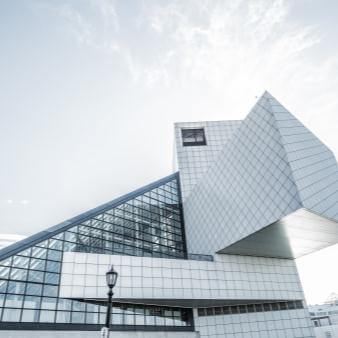 单击输入标题
单击输入标题
单击输入标题
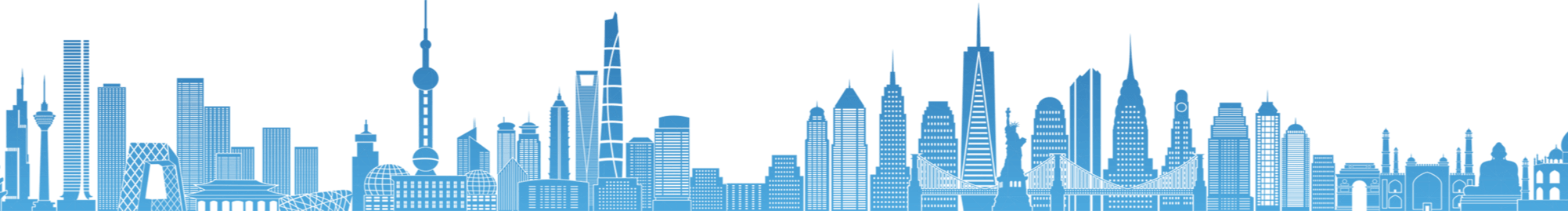 点此输入内容或者复制您的内容在这里，通过复制您的文本后在此框中选择粘贴
点此输入内容或者复制您的内容在这里，通过复制您的文本后在此框中选择粘贴
点此输入内容或者复制您的内容在这里，通过复制您的文本后在此框中选择粘贴
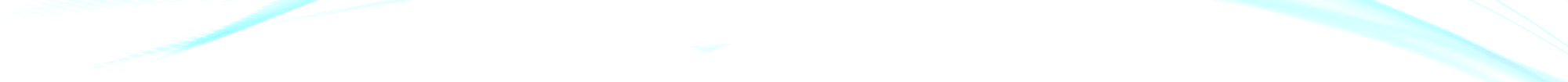 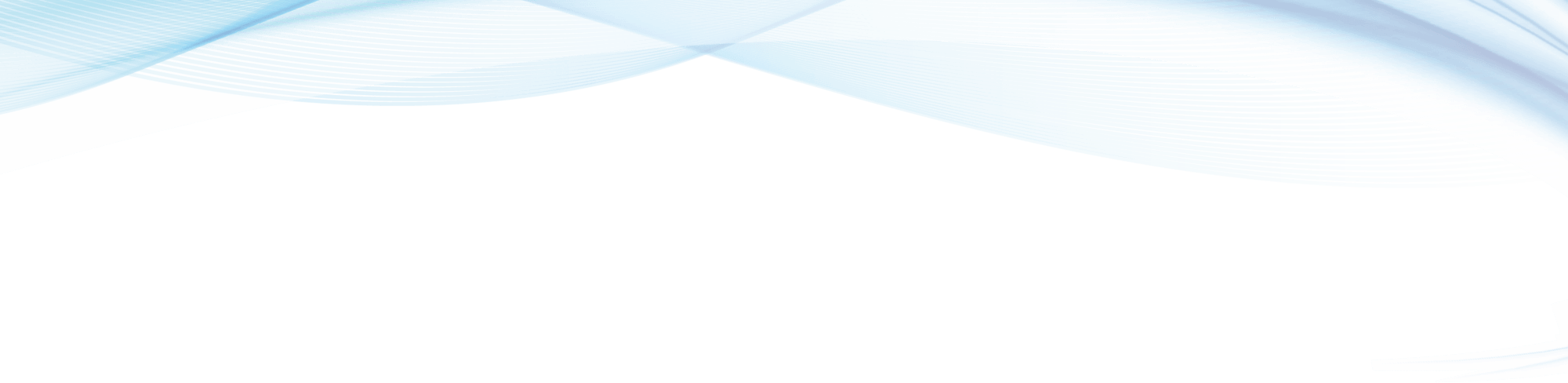 岗位认知
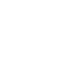 Post Cognition
岗位职责
在这里添加你的详细小段落文本内容
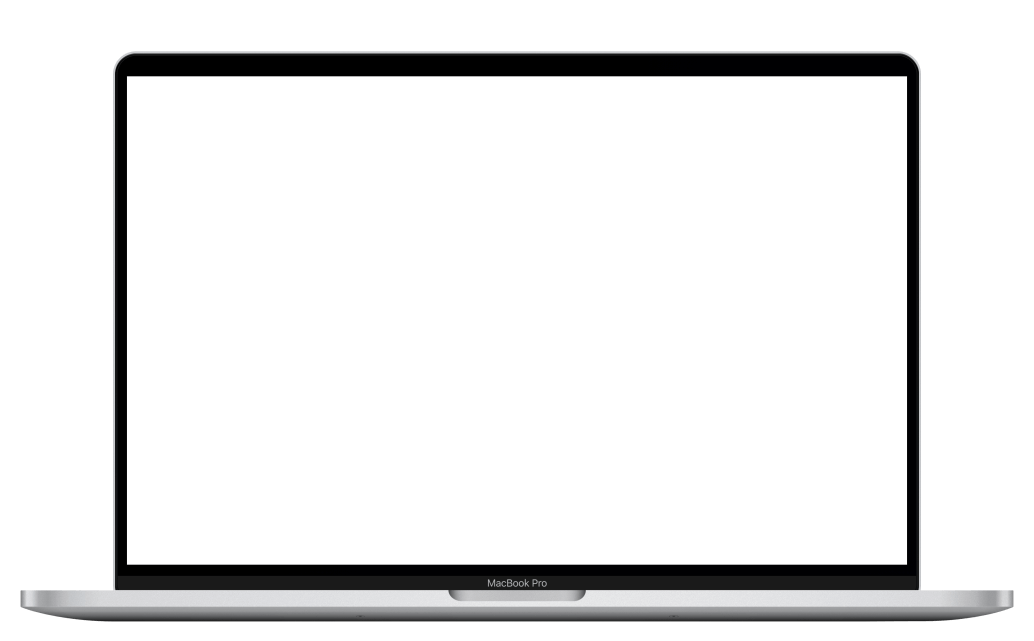 01
单击输入标题
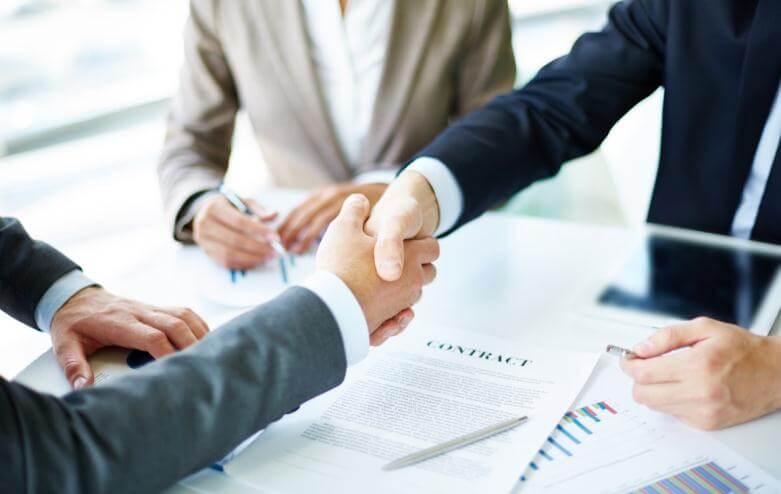 点此输入内容或者复制您的内容在这里，通过复制您的文本后，在此框中选择粘贴，并选择只保留文字点
02
单击输入标题
点此输入内容或者复制您的内容在这里，通过复制您的文本后，在此框中选择粘贴，并选择只保留文字点
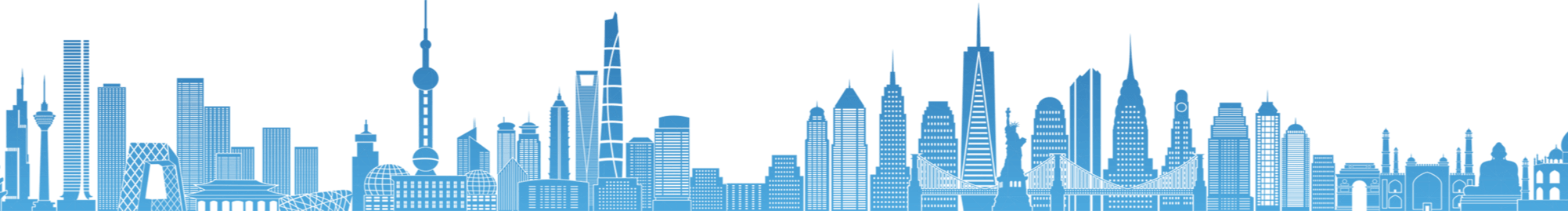 03
单击输入标题
点此输入内容或者复制您的内容在这里，通过复制您的文本后，在此框中选择粘贴，并选择只保留文字点
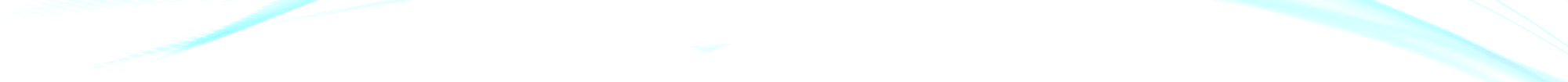 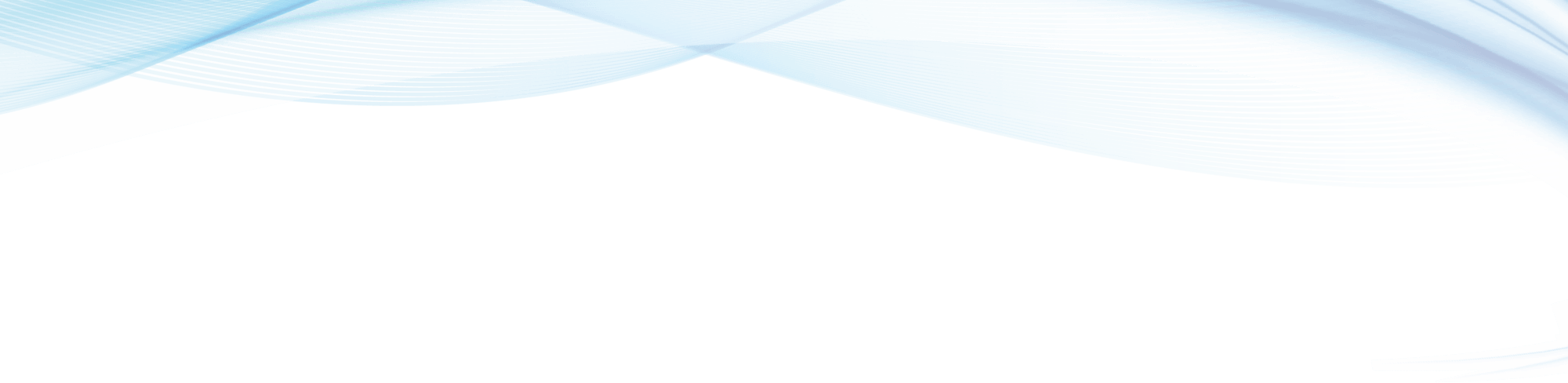 岗位认知
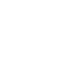 Post Cognition
工作内容
工作日周一至周五常规工作内容
输入标题
输入标题
输入标题
点此输入内容或者复制您的内容在这里
点此输入内容或者复制您的内容在这里
点此输入内容或者复制您的内容在这里
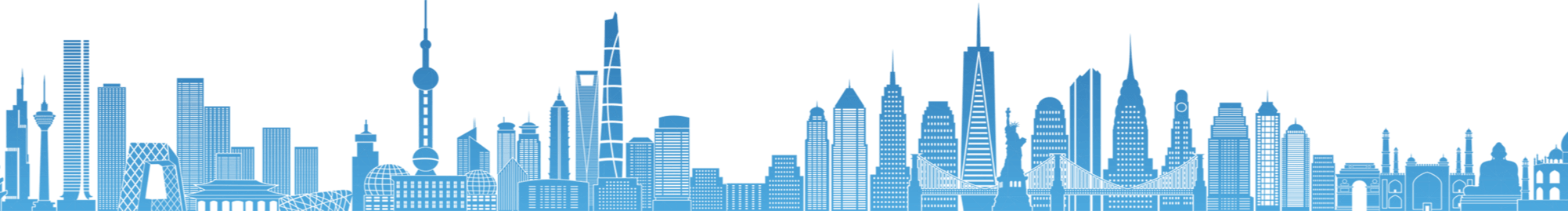 输入标题
输入标题
输入标题
点此输入内容或者复制您的内容在这里
点此输入内容或者复制您的内容在这里
点此输入内容或者复制您的内容在这里
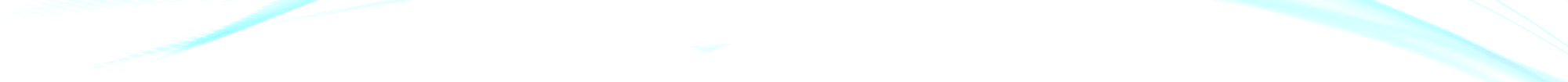 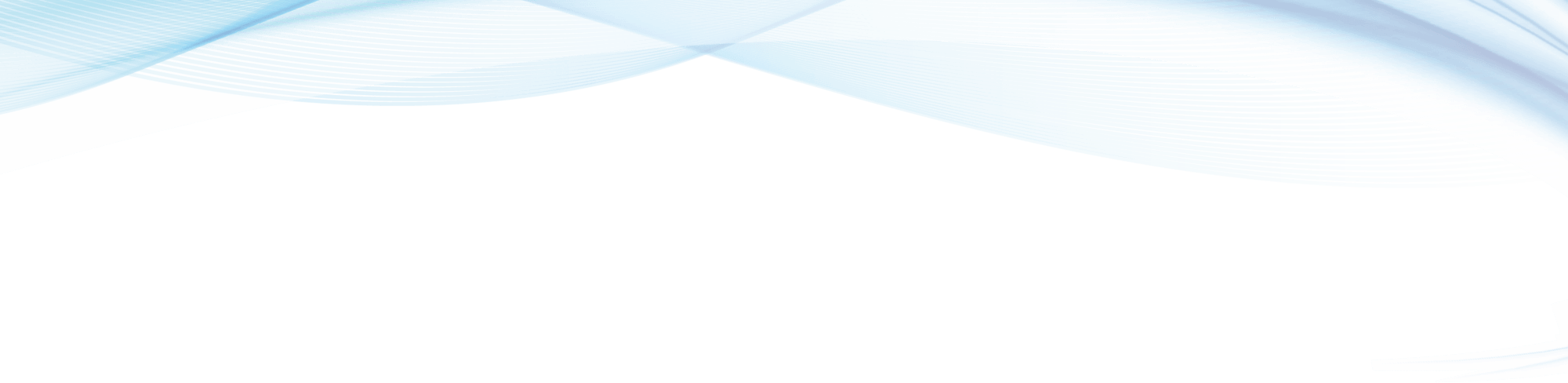 Work Planning
PART FOUR
工作规划
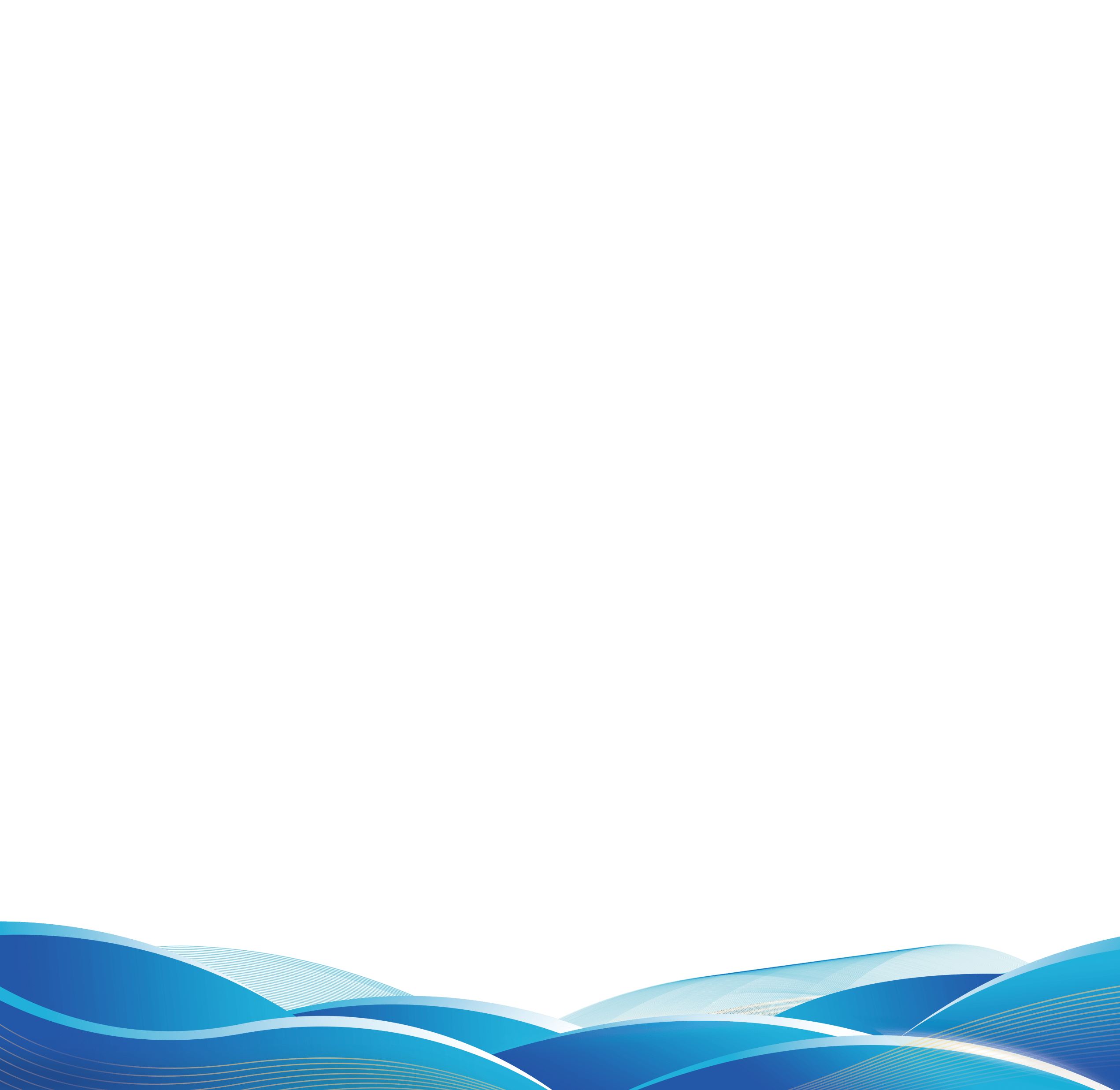 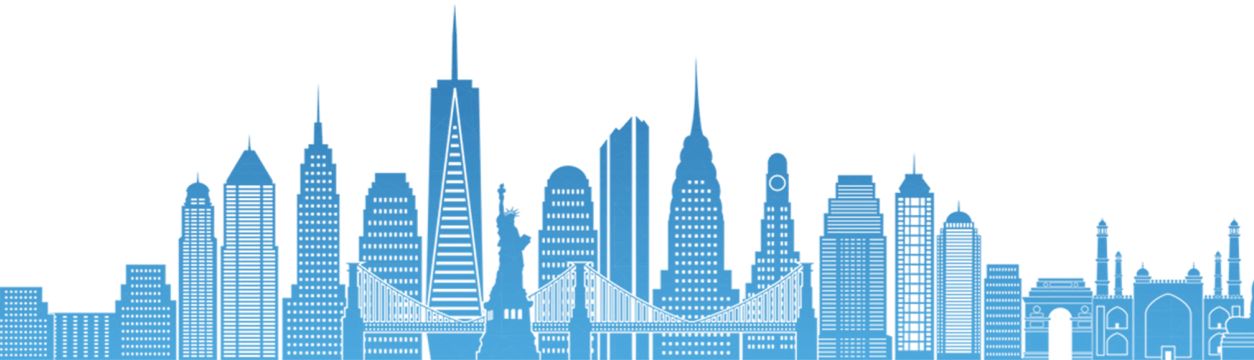 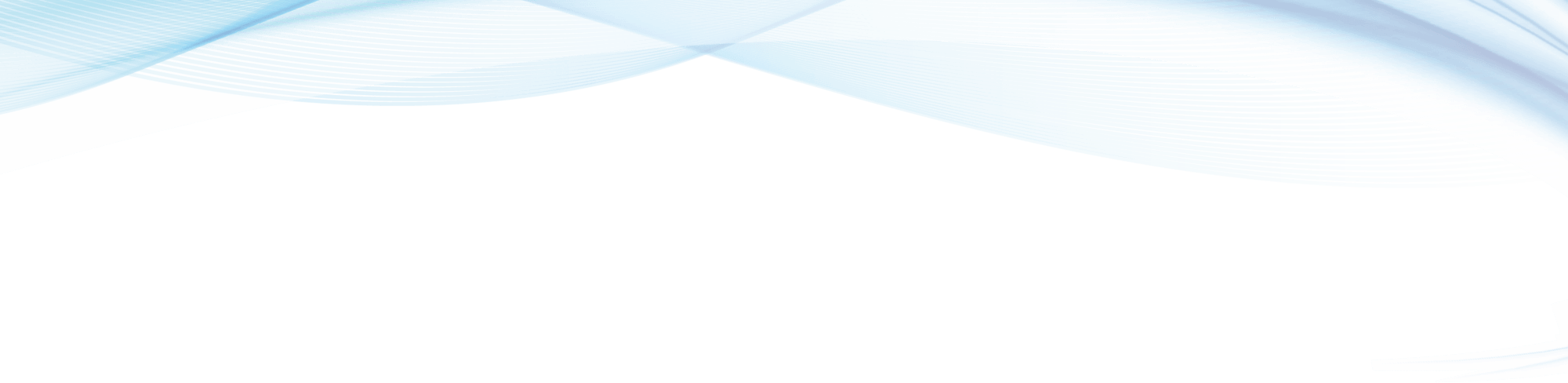 工作规划
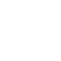 Work Planning
我的目标
在这里添加你的详细小段落文本内容
请添加内容标题
请添加内容标题
在这里添加你的详细小段落文本内容在这里添加你的详细小段落文本内容
在这里添加你的详细小段落文本内容在这里添加你的详细小段落文本内容
请添加内容标题
请添加内容标题
在这里添加你的详细小段落文本内容在这里添加你的详细小段落文本内容
在这里添加你的详细小段落文本内容在这里添加你的详细小段落文本内容
请添加内容标题
请添加内容标题
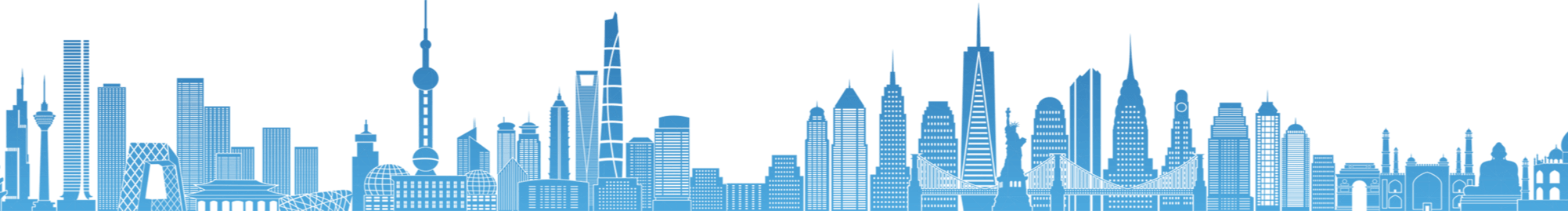 在这里添加你的详细小段落文本内容在这里添加你的详细小段落文本内容
在这里添加你的详细小段落文本内容
在这里添加你的详细小段落文本内容
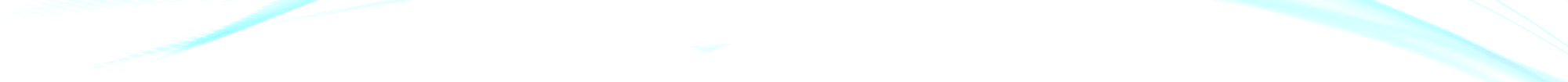 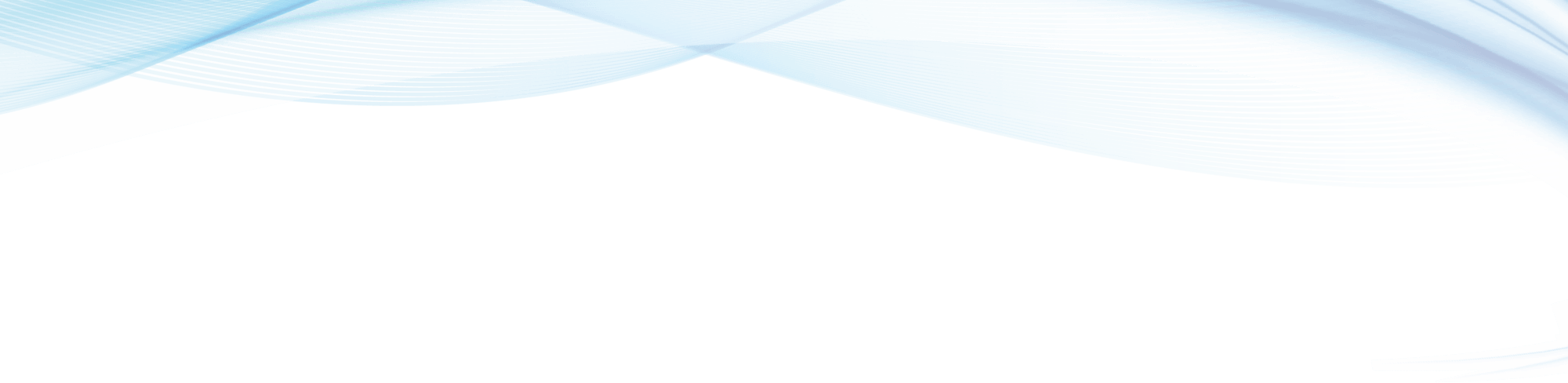 工作规划
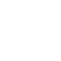 Work Planning
五年计划
在这里添加你的详细小段落文本内容
请添加内容标题
请添加内容标题
请添加内容标题
在这里添加你的详细小段落文本内容
在这里添加你的详细小段落文本内容
在这里添加你的详细小段落文本内容
5年
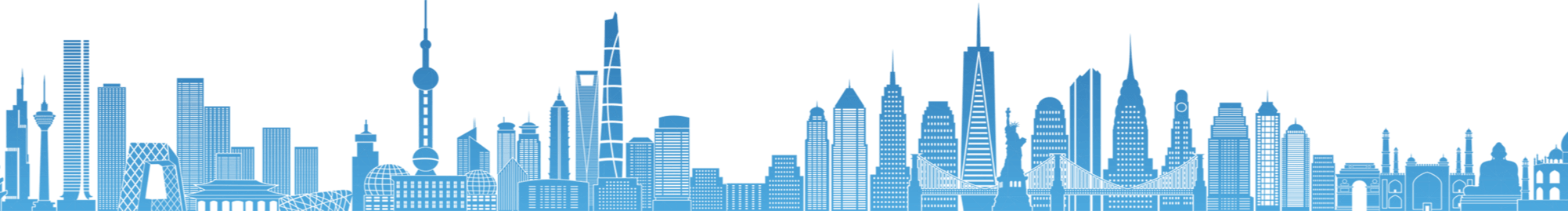 请添加内容标题
请添加内容标题
请添加内容标题
在这里添加你的详细小段落文本内容
在这里添加你的详细小段落文本内容
在这里添加你的详细小段落文本内容
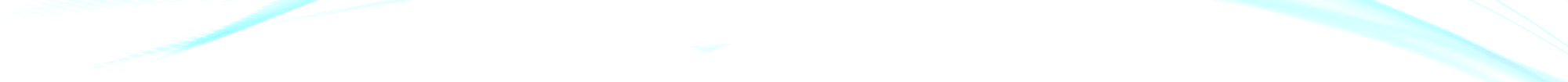 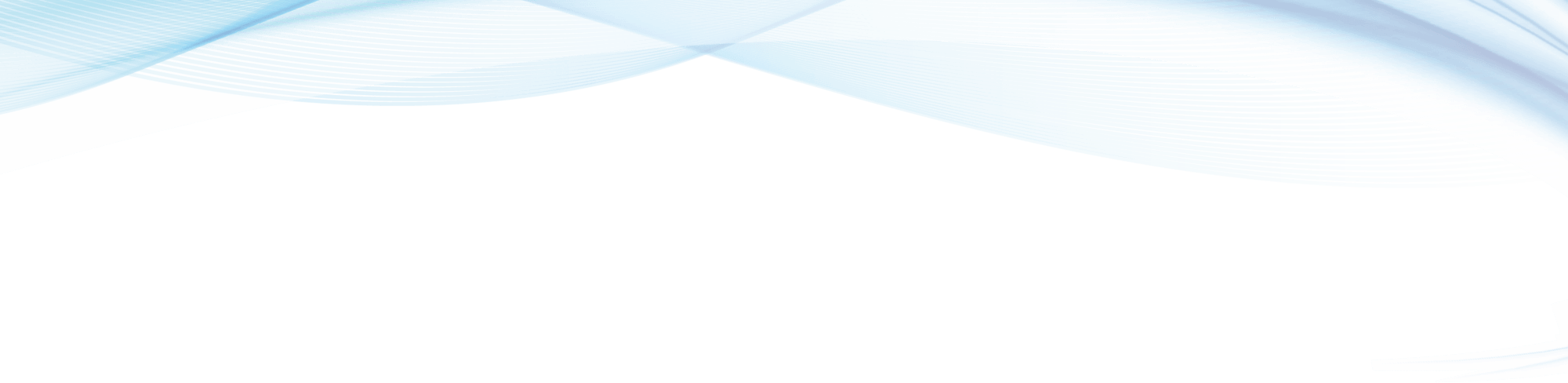 工作规划
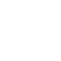 Work Planning
达成路径
在这里添加你的详细小段落文本内容
单击输入标题
单击输入标题
点此输入内容或者复制您的内容在这里，通过复制您的文本后在此框中选择
点此输入内容或者复制您的内容在这里，通过复制您的文本后在此框中选择
单击输入标题
单击输入标题
单击输入标题
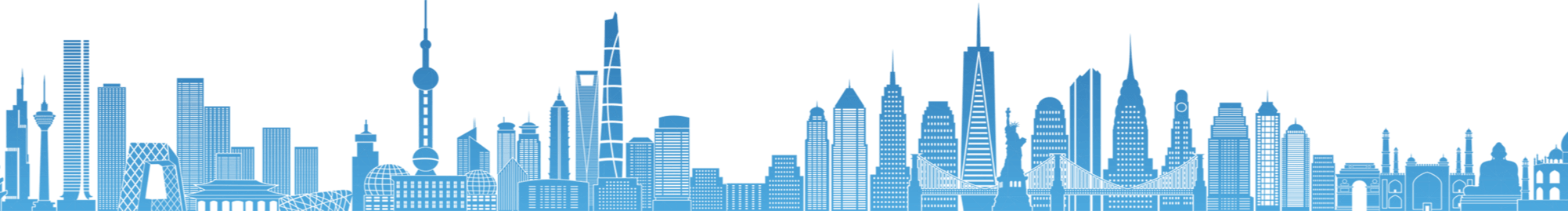 点此输入内容或者复制您的内容在这里，通过复制您的文本后在此框中选择
点此输入内容或者复制您的内容在这里，通过复制您的文本后在此框中选择
点此输入内容或者复制您的内容在这里，通过复制您的文本后在此框中选择
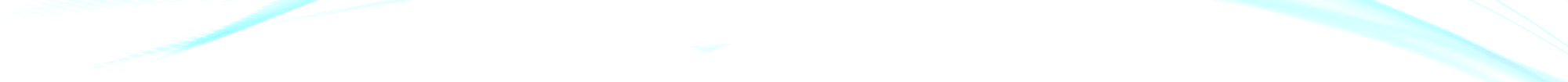 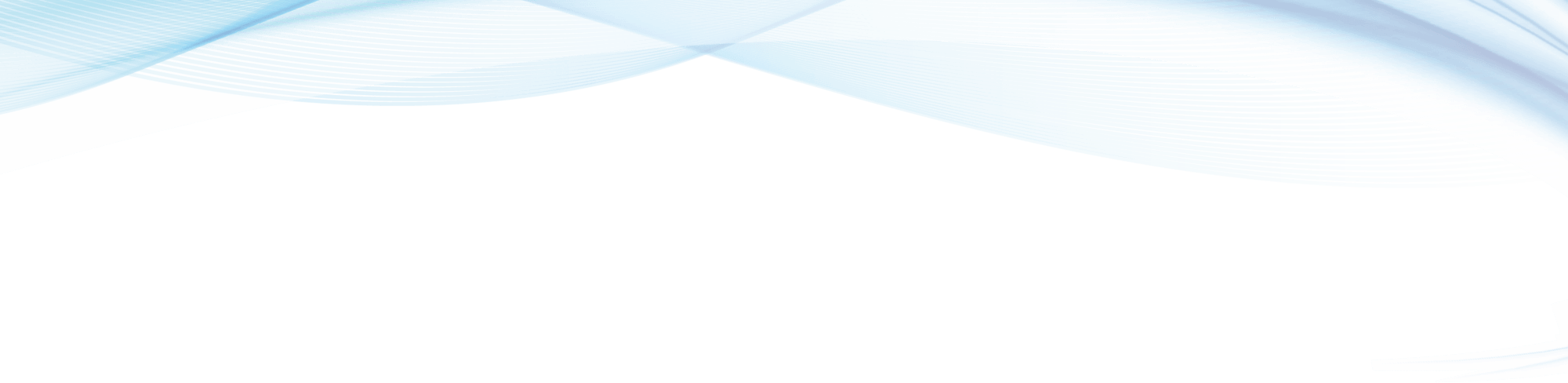 LOGO
HERE
感谢大家的聆听
茫茫人海，惜今日相遇之缘
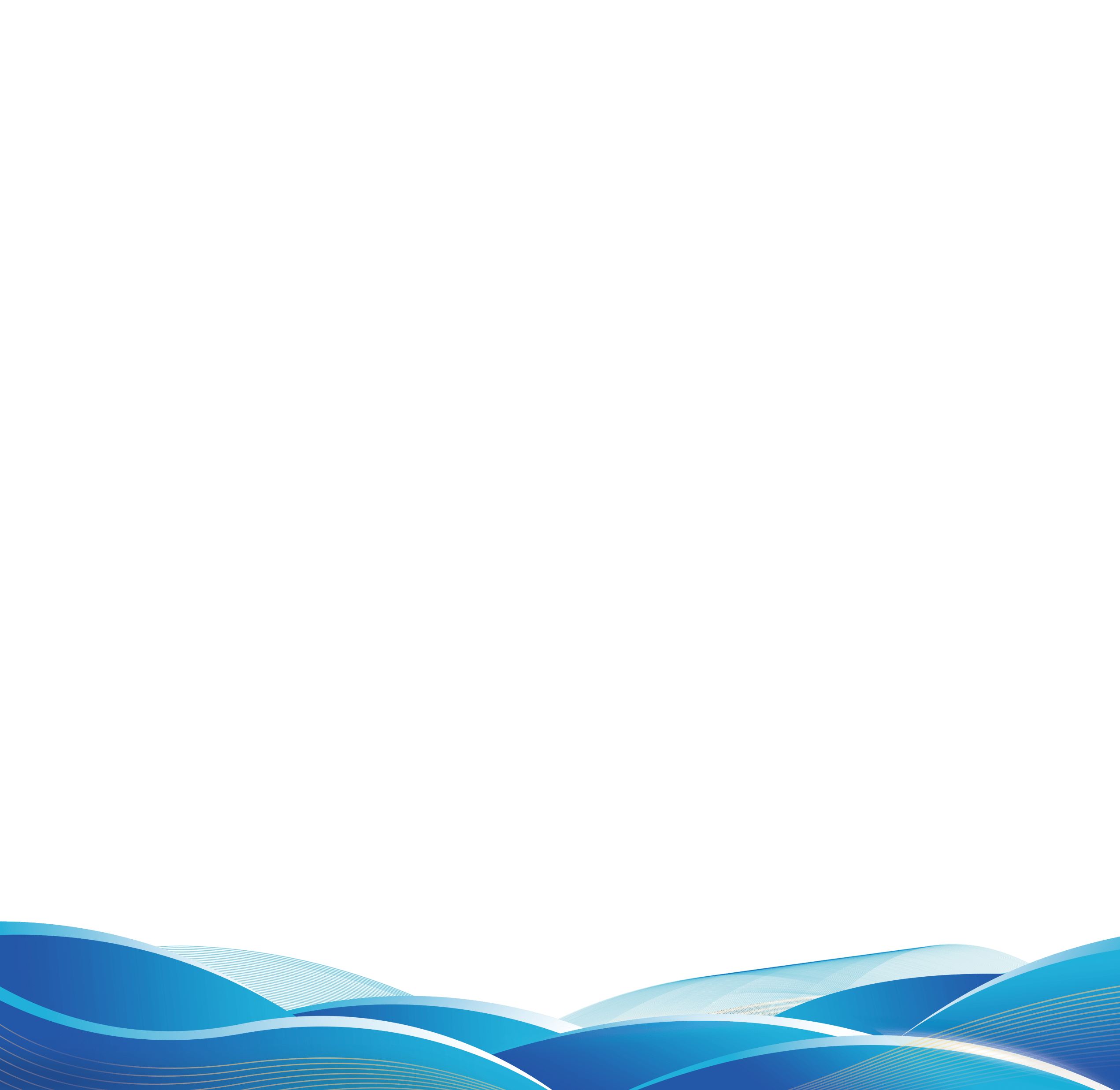 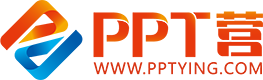 10000+套精品PPT模板全部免费下载
PPT营
www.pptying.com
[Speaker Notes: 模板来自于 https://www.pptying.com    【PPT营】]